Workshop Zieke planten onder de microscoop
Elysa Overdijk, docent Biotechnologie & Life Sciences elysa.overdijk@inholland.nl
11 november 2023, 37e NIBI conferentie bovenbouw ‘Weerstand’
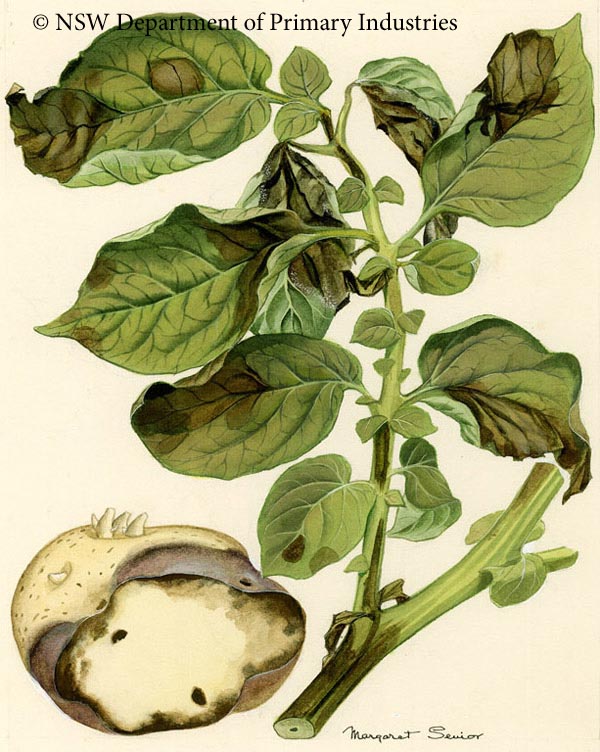 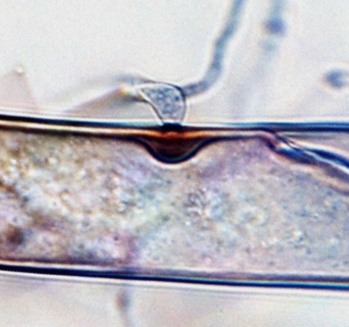 Mijn achtergrond
BSc & MSc Biologie in Wageningen
PhD Fytopathologie & Celbiologie

Docent Biotechnologie en Biologie en Medisch Laboratoriumonderzoek




hulp bij studiekeuze: Domein Applied Science, exactwatjezoekt.nl: opleidingen en beroepen binnen bèta en techniek
Filmpjes over onze opleidingen:  Life Science & Chemistry, ervaring van een Biotechnologie student
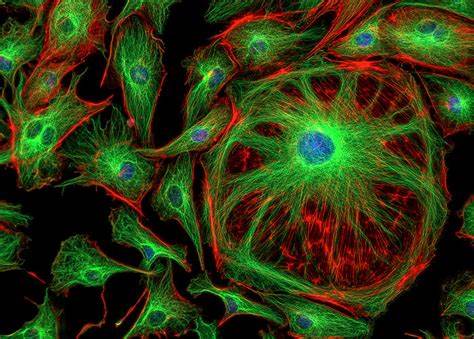 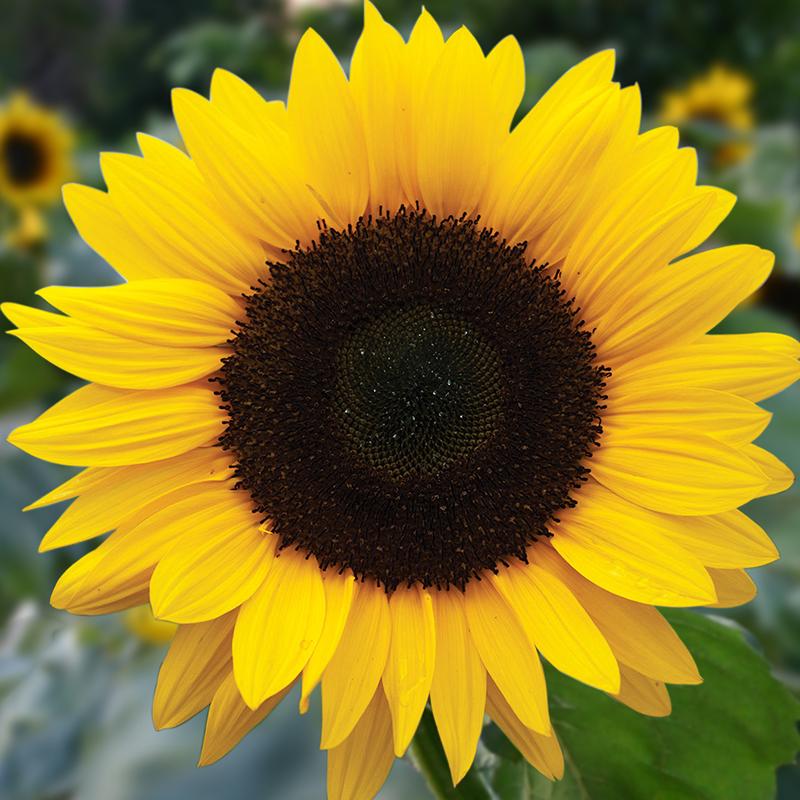 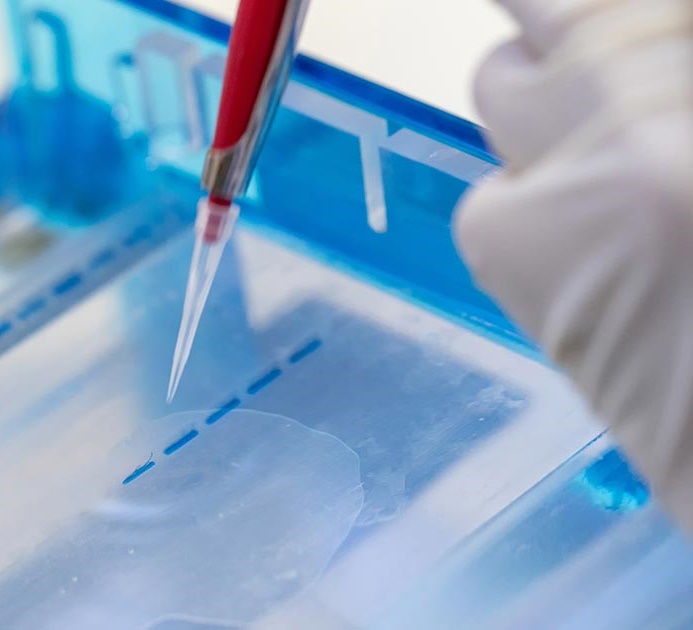 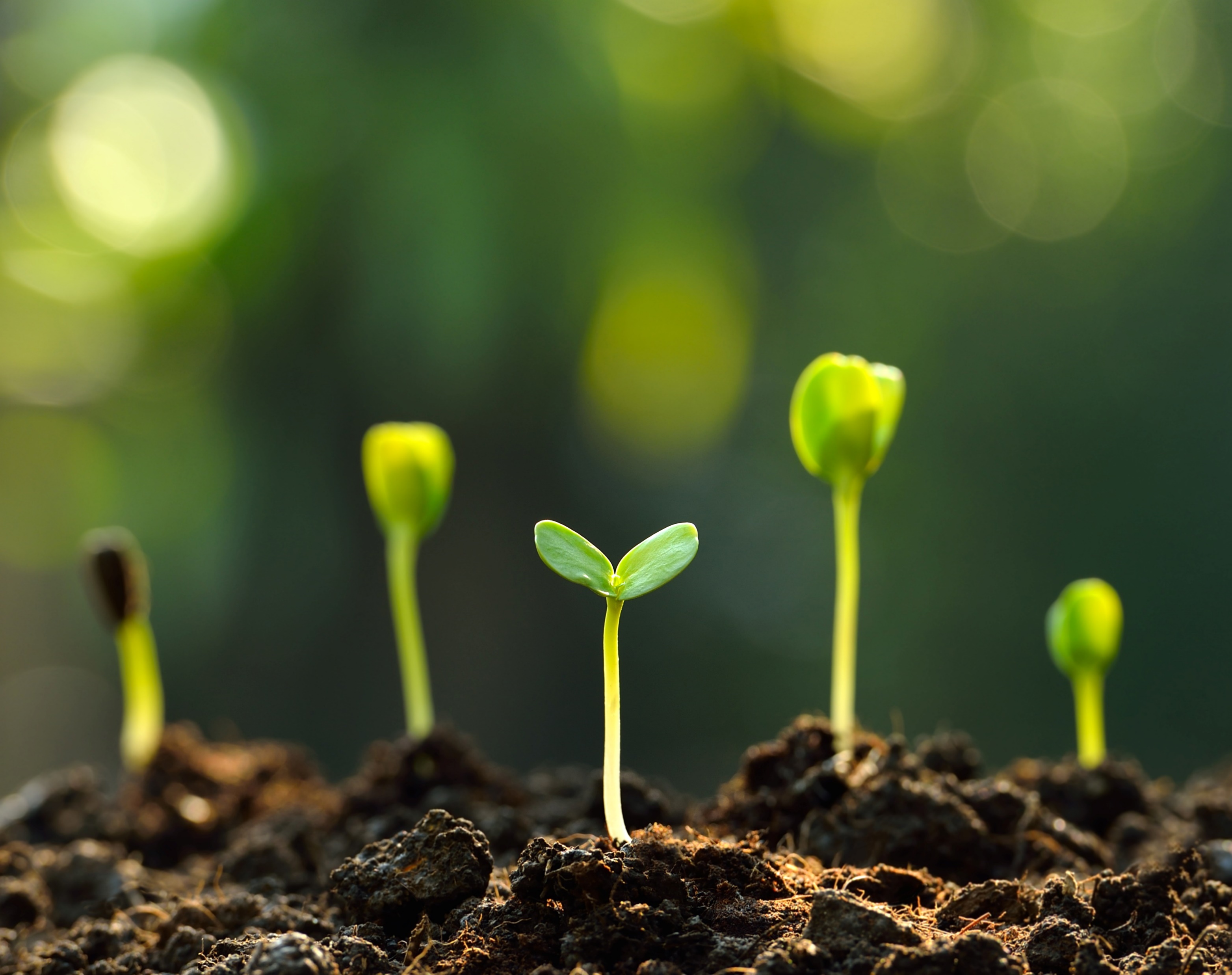 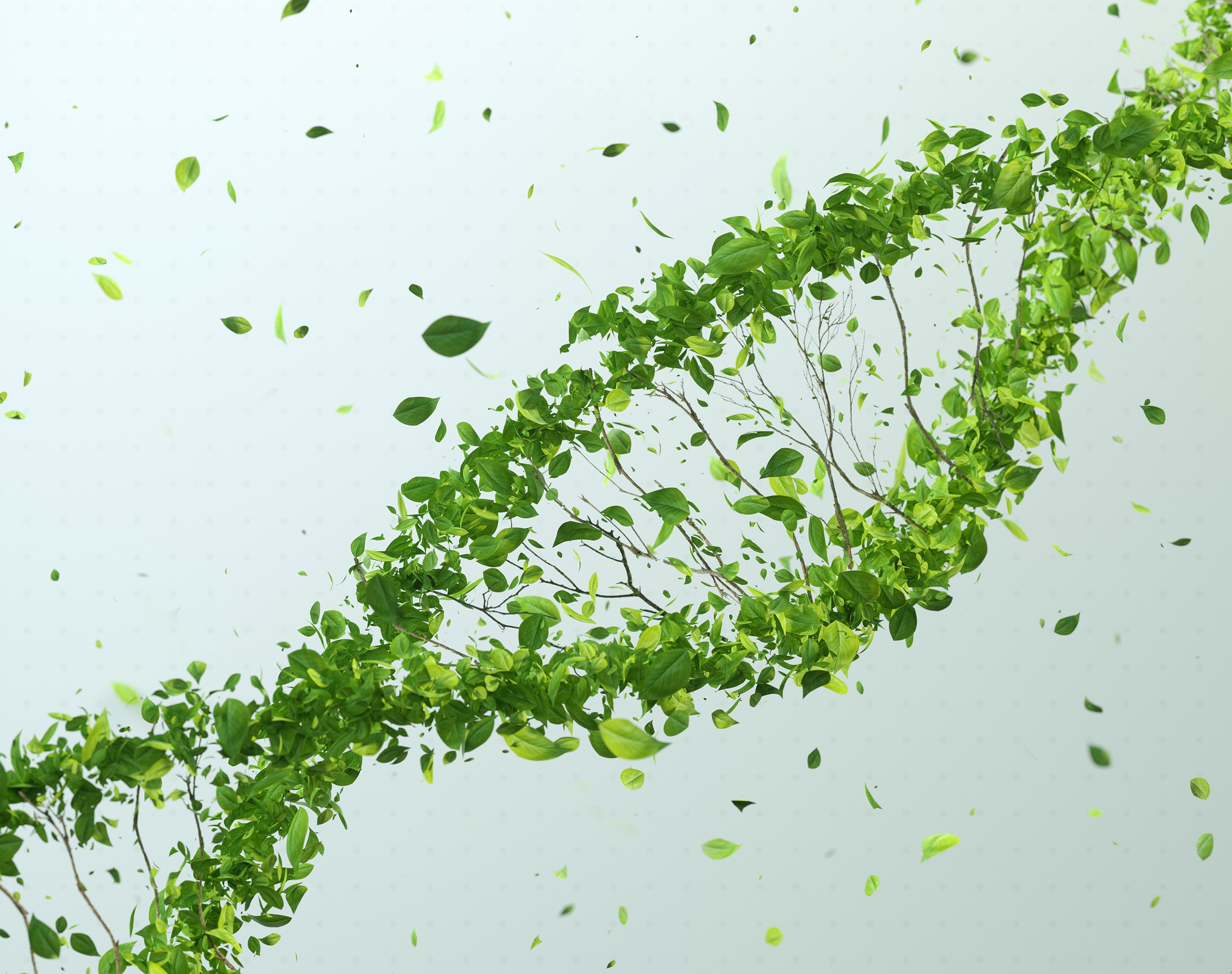 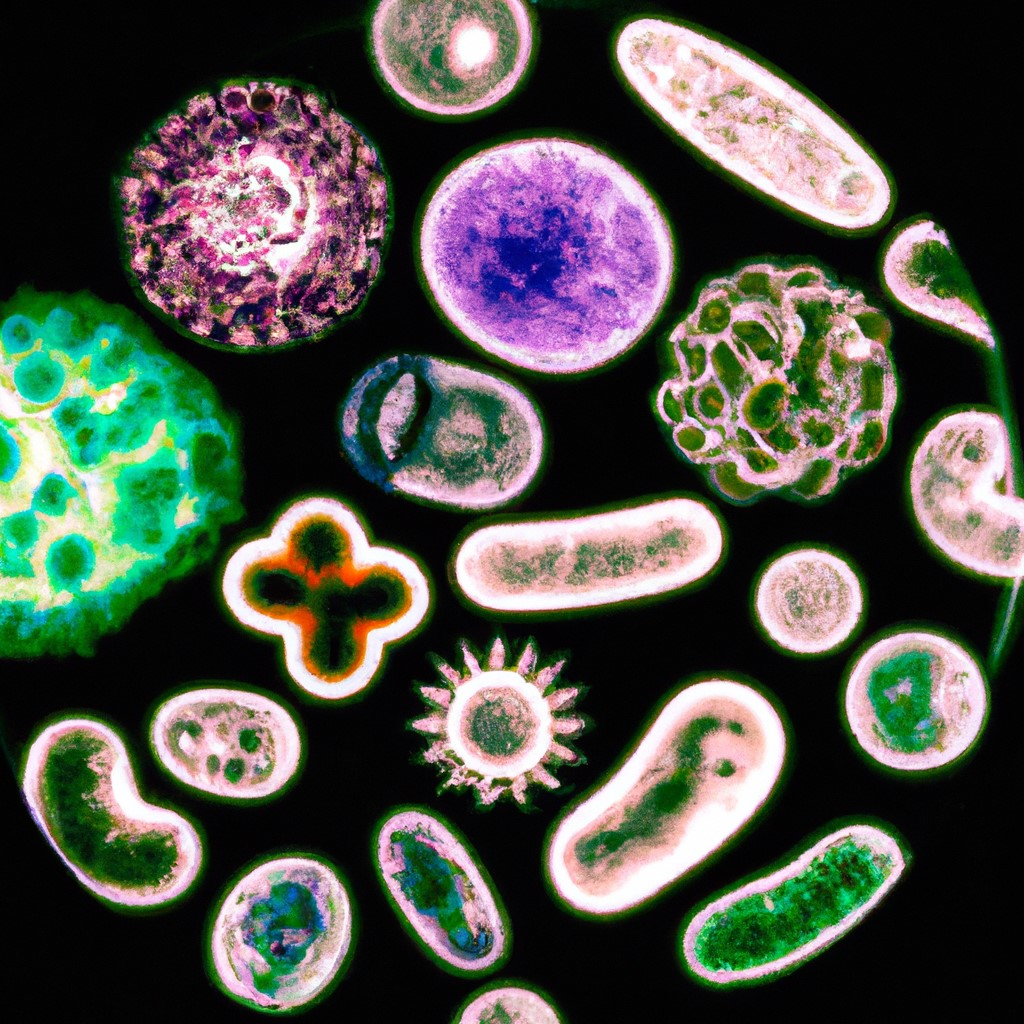 2
Programma
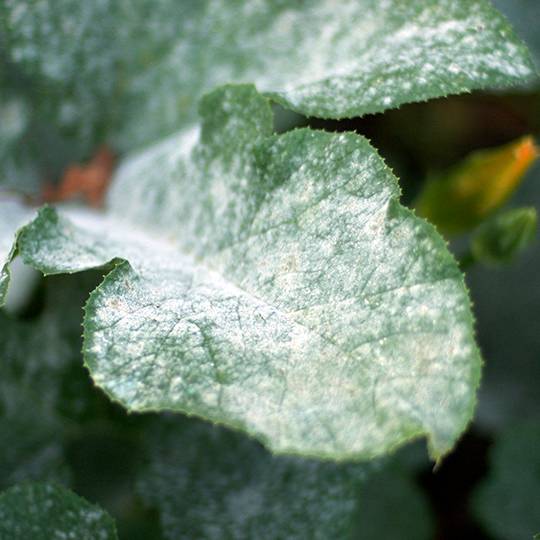 Wat gaan we doen?
Introductie en achtergrond informatie
Ziekteverwekkers
Plantenafweer 
Aan de slag met opdrachten		
Meeldauw
Paddenstoelen
Trichomen
Korte gezamenlijke terugkoppeling en afsluiting
3
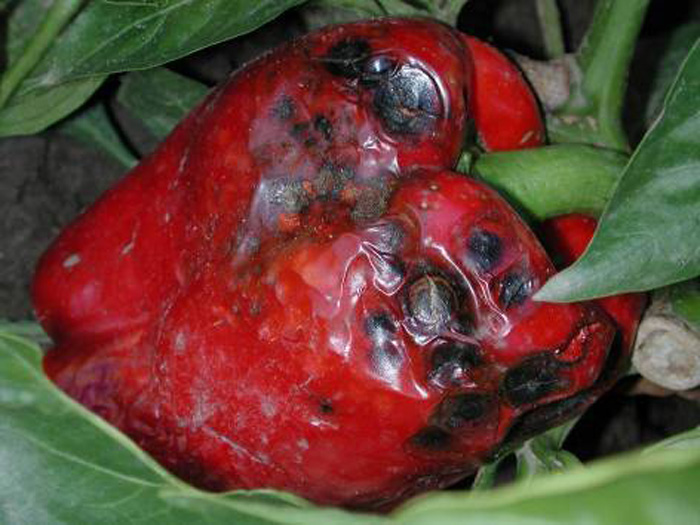 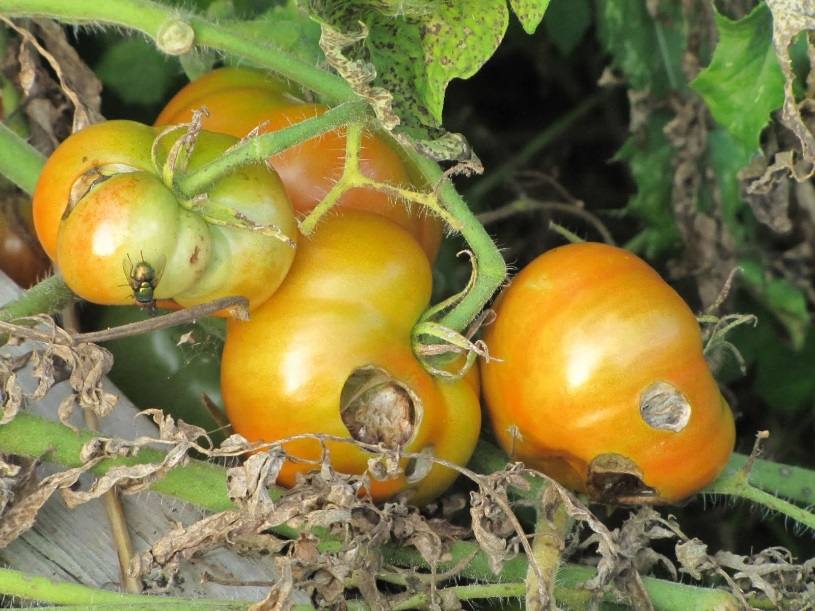 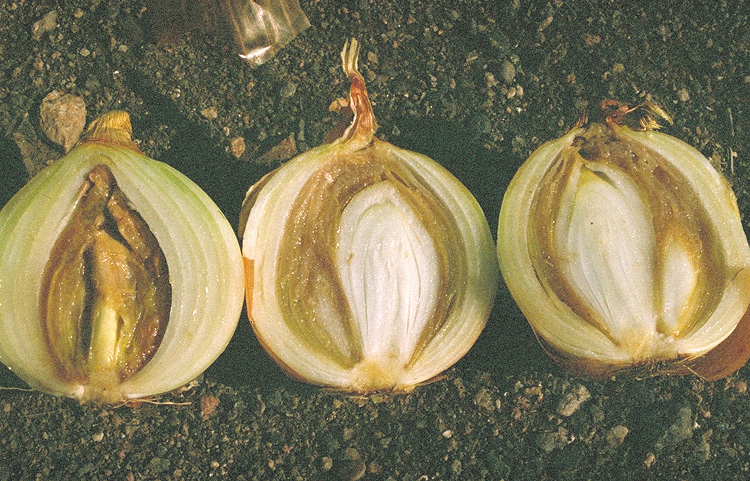 Gewasverlies
Groot wereldwijd probleem

Wordt in de toekomst groter door klimaatverandering

Focus vandaag op biotische stress door ziekteverwekkers
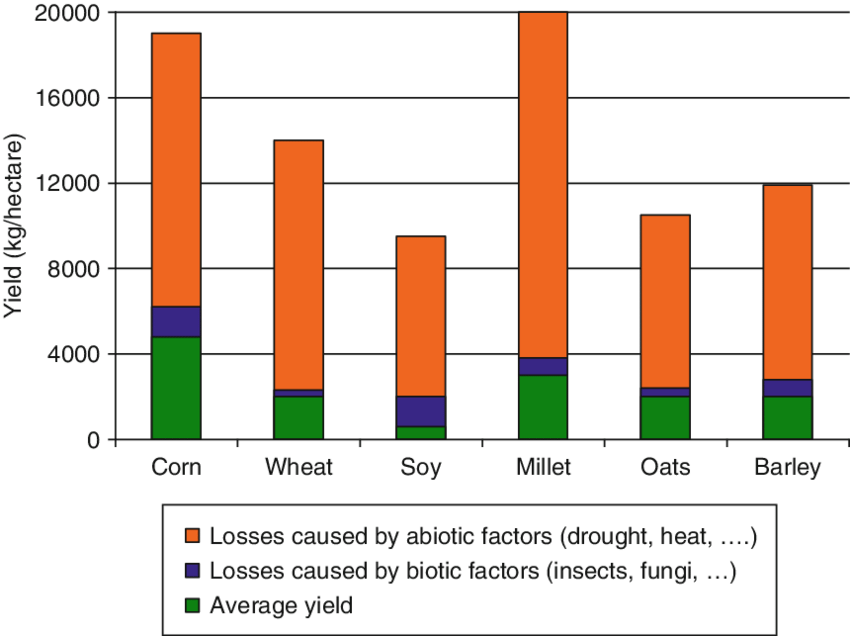 4
Schimmels
Oömyceten
Insecten
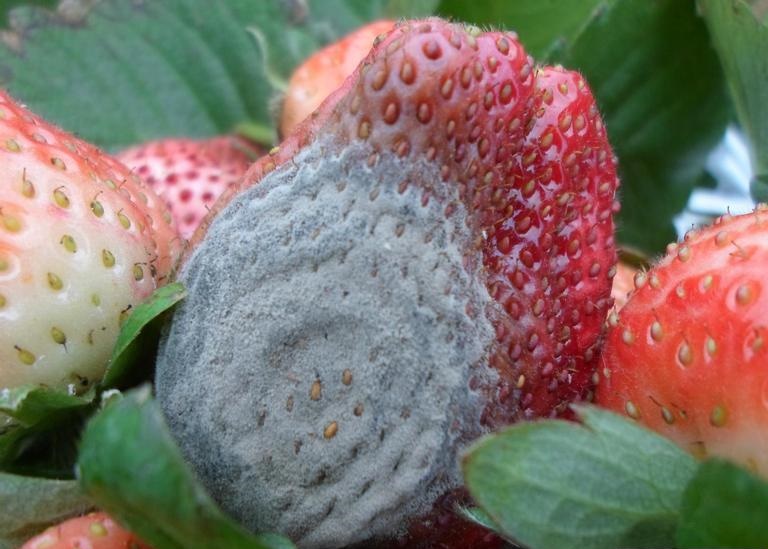 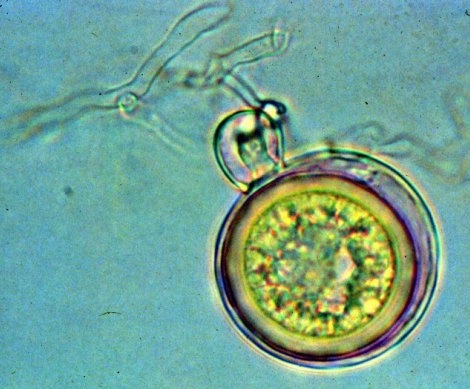 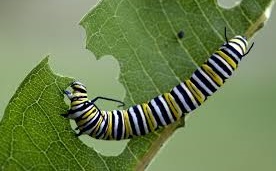 Ziekteverwekkers van planten
Pathogenen: micro-organismen
Pest/plaag: insecten, dieren (nematoden) etc
Nematoden
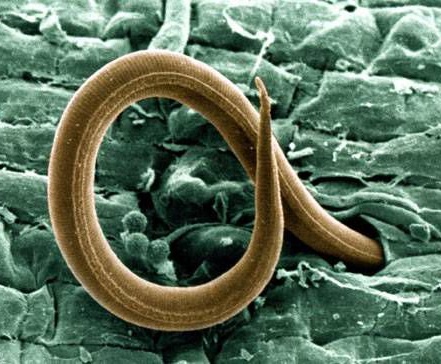 Virussen
Bacteriën
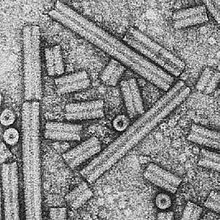 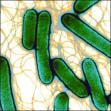 5
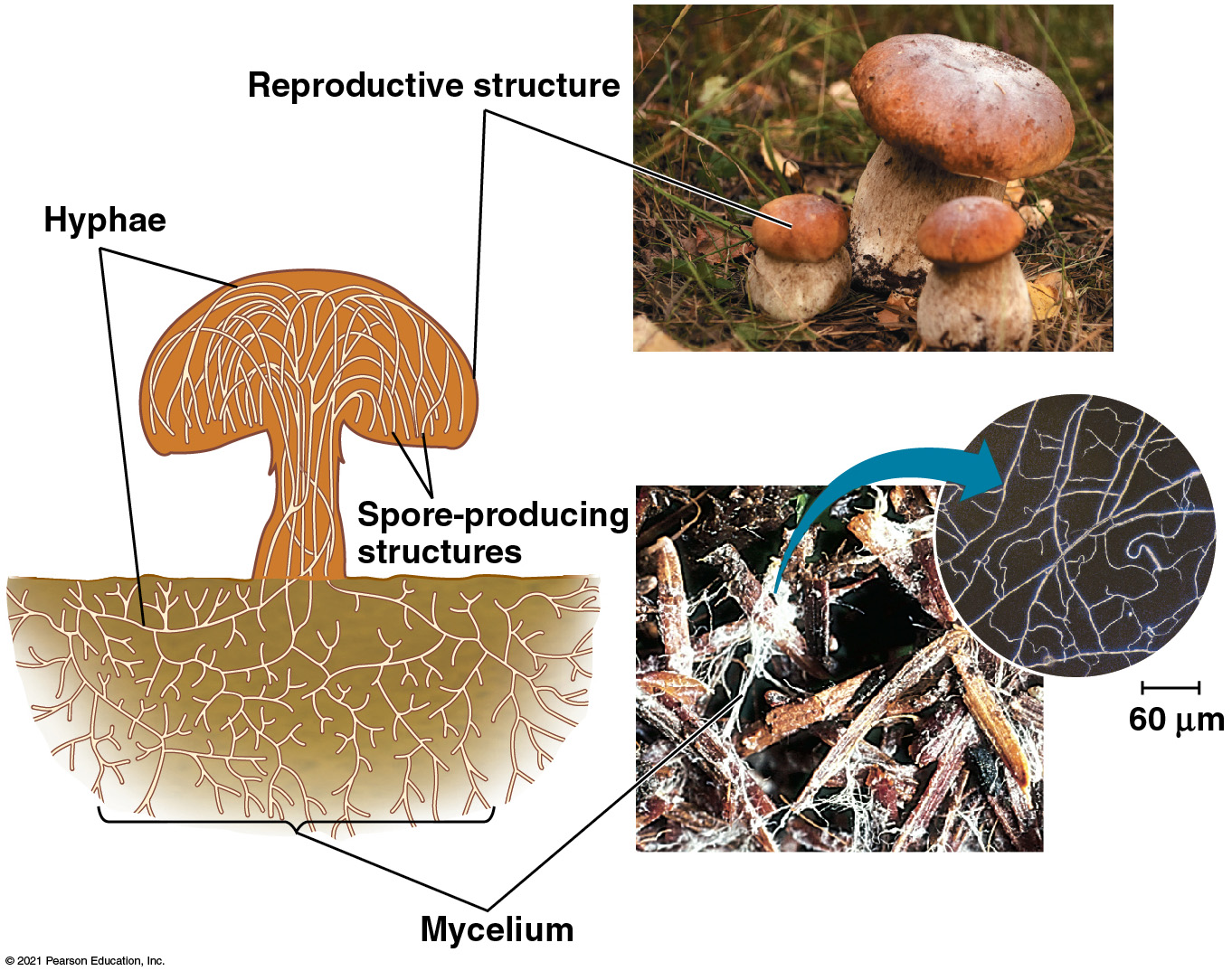 Schimmels
Hyfe
Mycelium
Sporen
Celwand van chitine
Vruchtlichamen

Nuttig en schadelijk
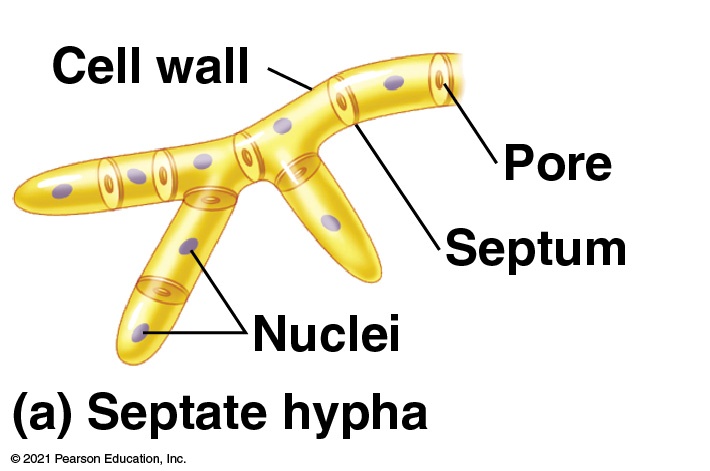 6
Verschillende groepen schimmels
Focus vandaag op:
Ascomyceten: echte meeldauw




 Basidiomyceten: paddenstoelen
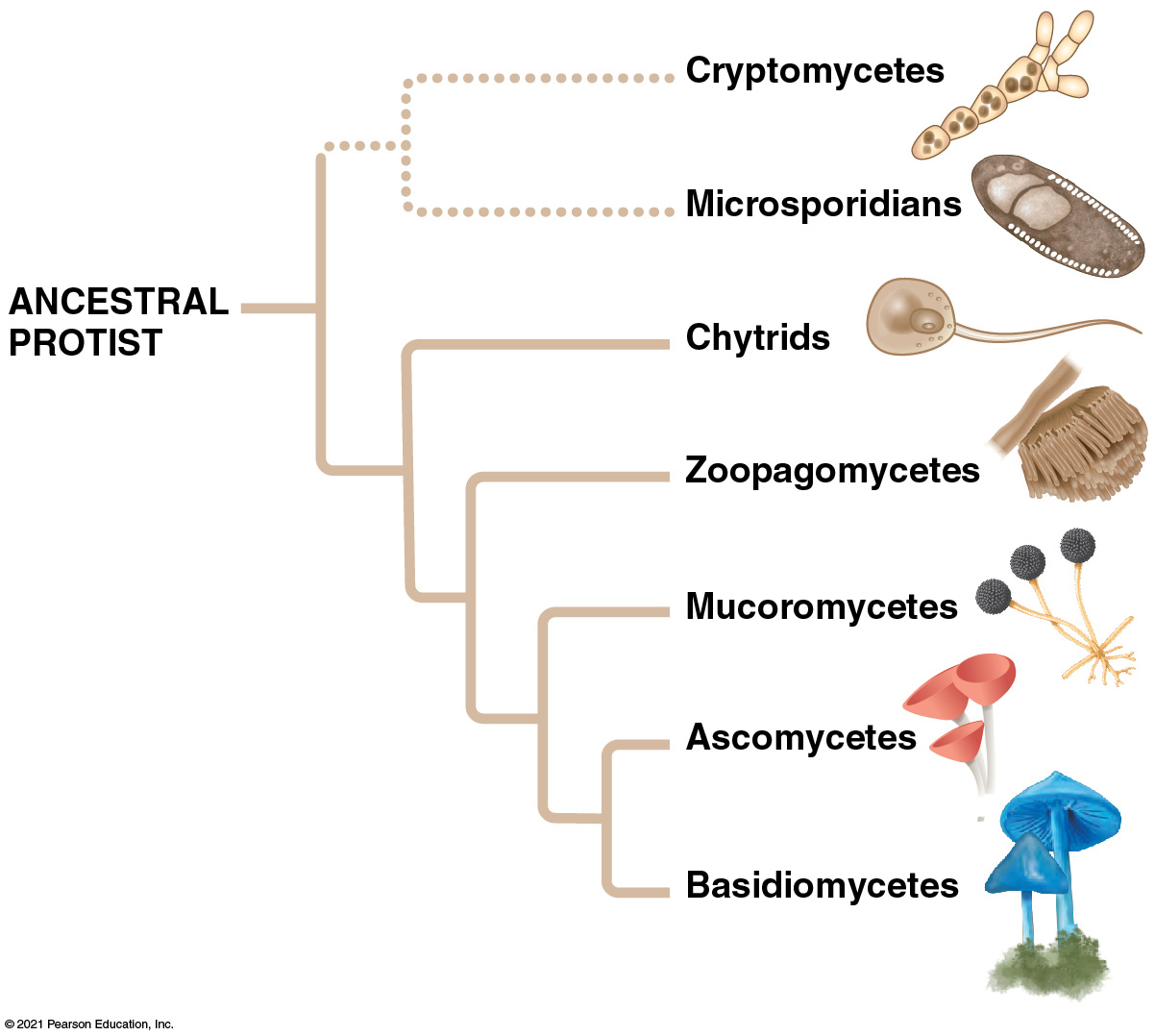 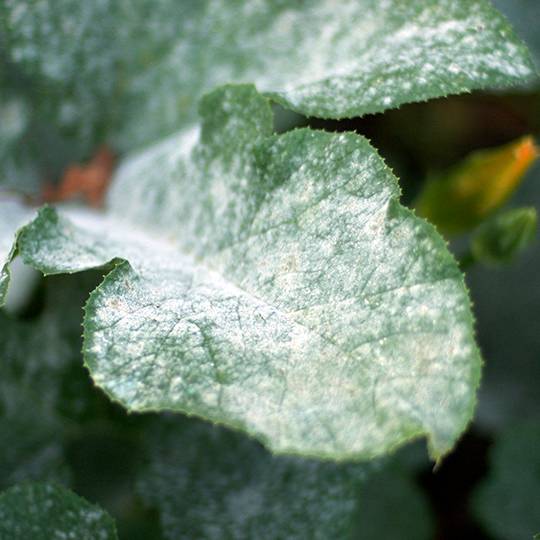 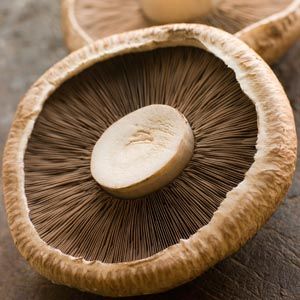 7
Ascomyceten – zakjeszwammen: vb echte meeldauw
Aseksuele schimmelsporen (conidia)
Op sporendragers
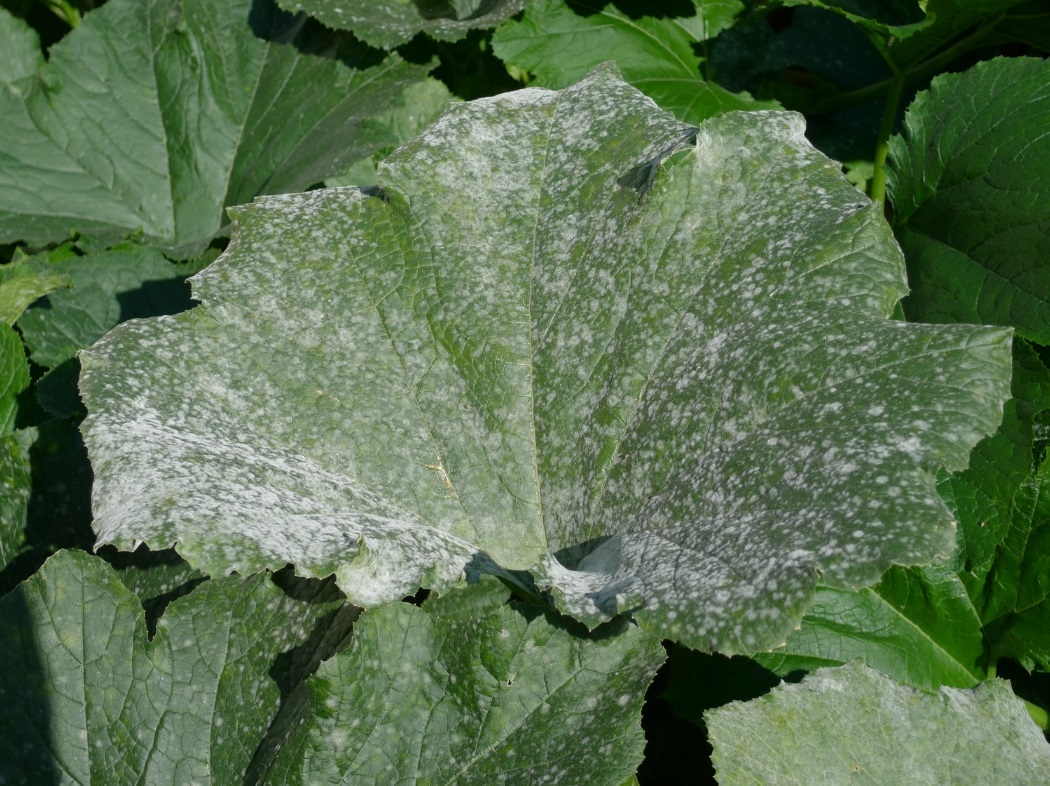 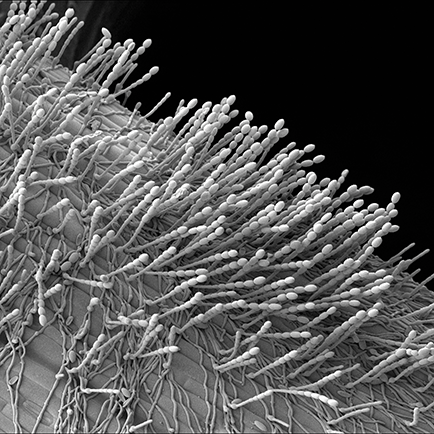 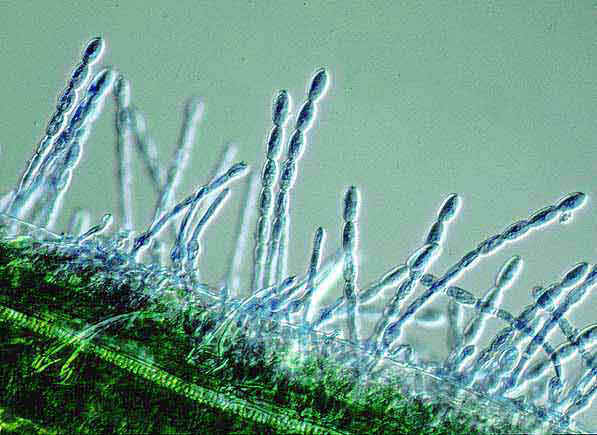 8
Basidiomyceten – steeltjeszwammen: paddenstoelen
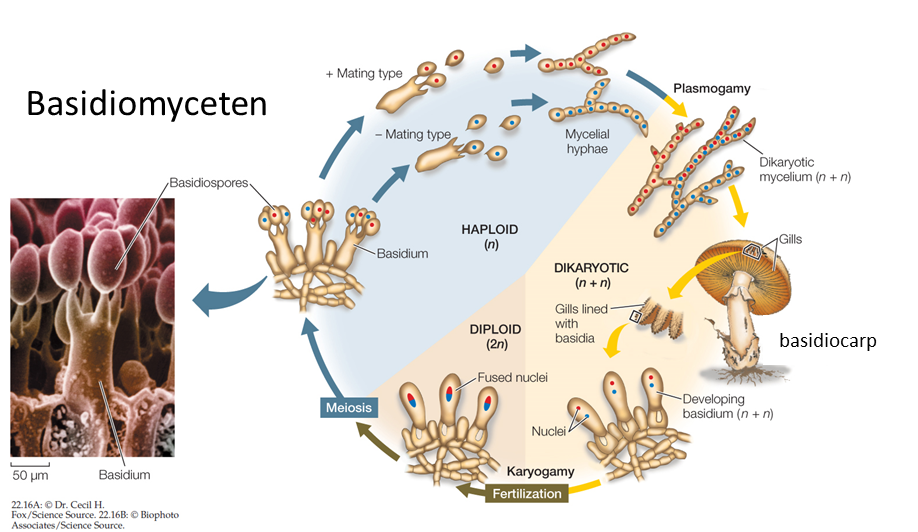 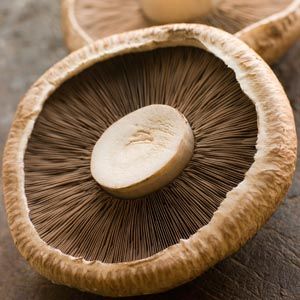 9
Opdracht: Op zoek naar schimmelsporen
Basidiosporen in buisjes of plaatjes van de paddenstoel
Tip: maak een preparaat van een stukje van een lamel (plaatje)
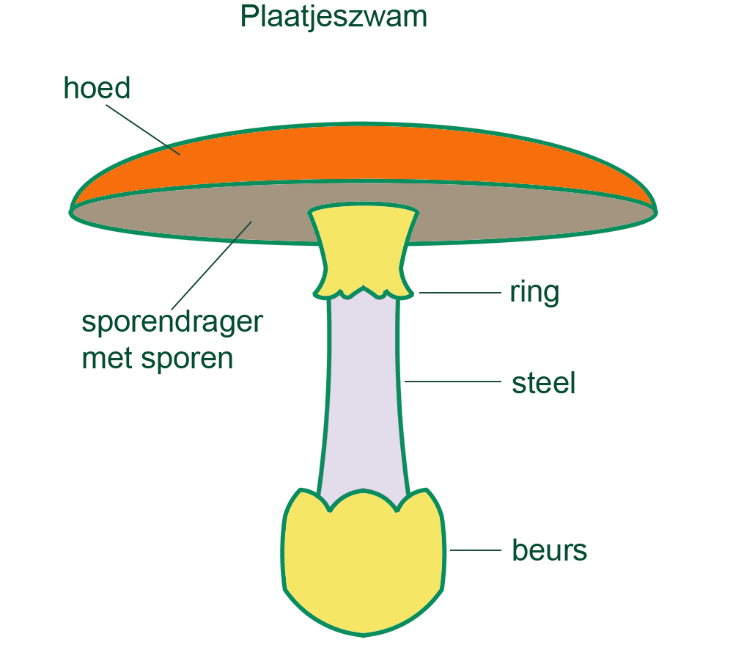 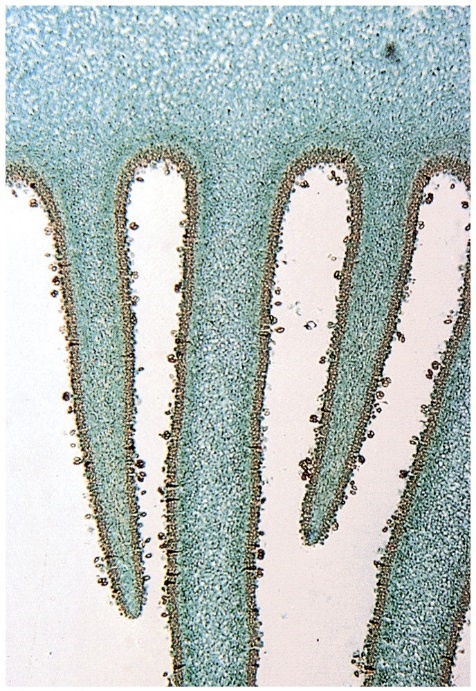 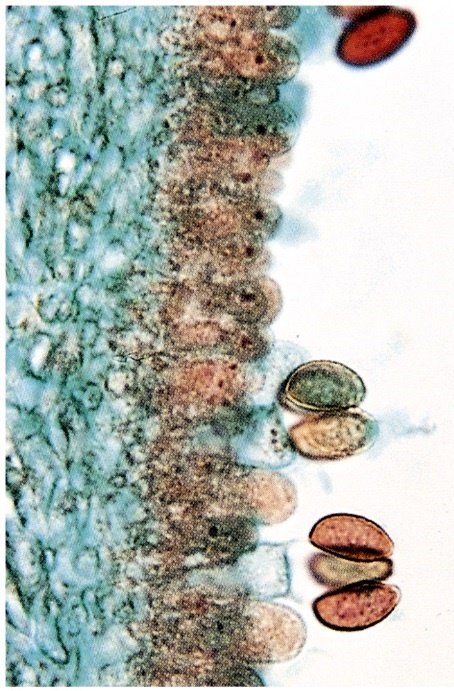 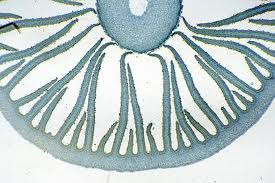 10
Schimmels zijn ook positief: Mycorrhiza
Uitwisselen suikers en mineralen
Communicatie
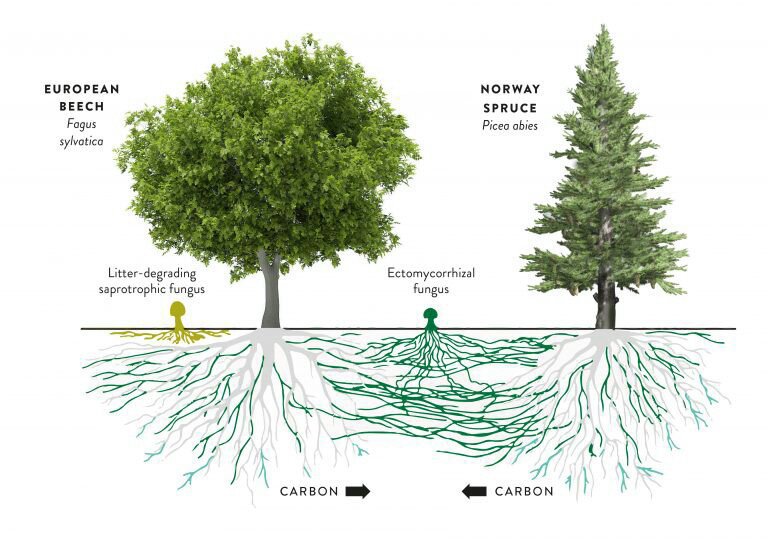 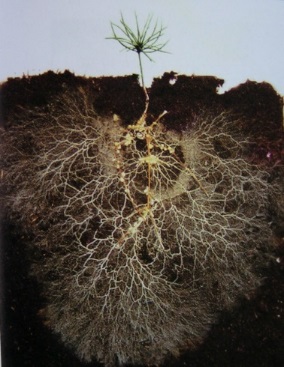 11
Tip: Wim van Egmond heeft hele mooie filmpjes van bodemleven: Soil in Action on Vimeo
En lekker….
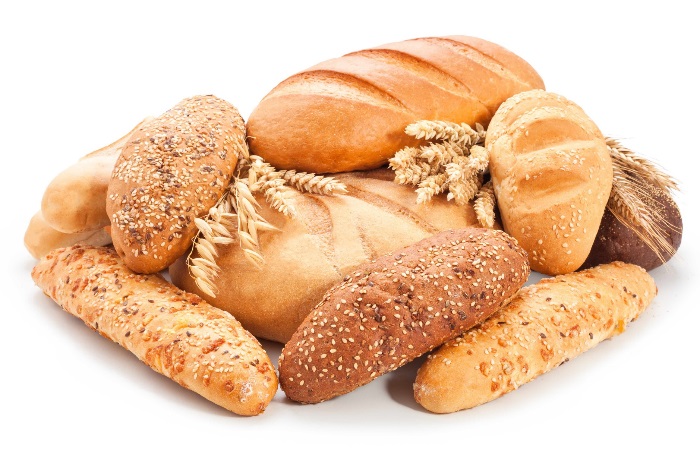 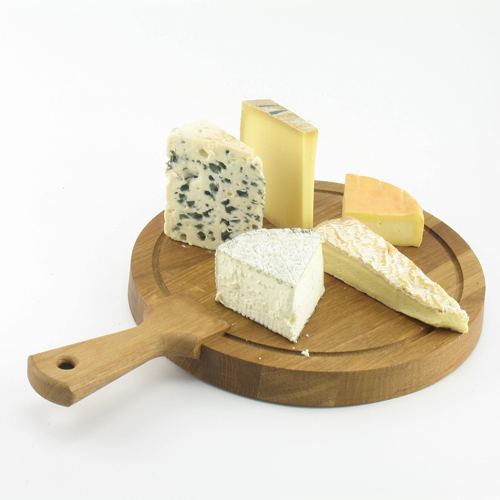 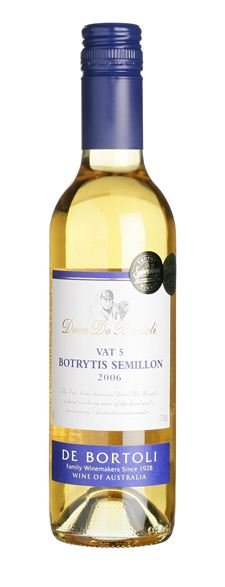 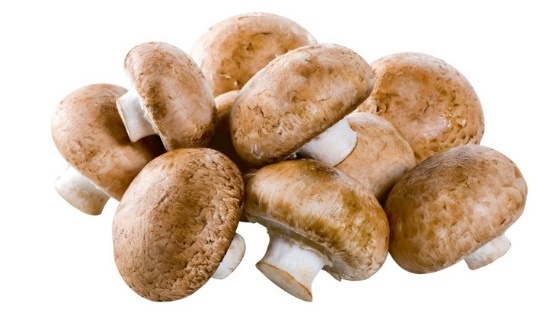 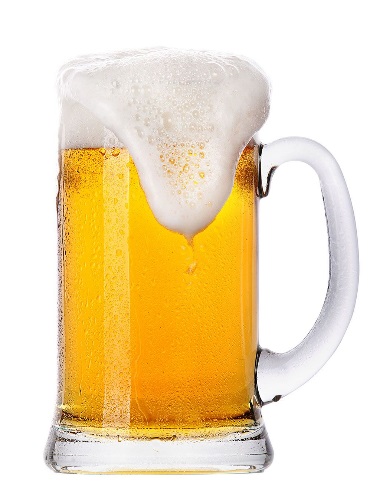 Penicillium
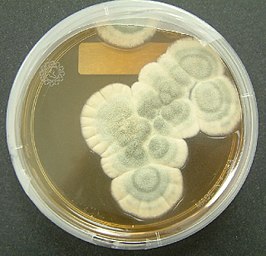 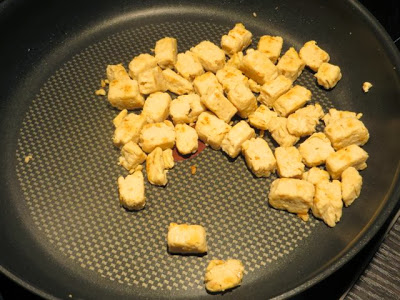 12
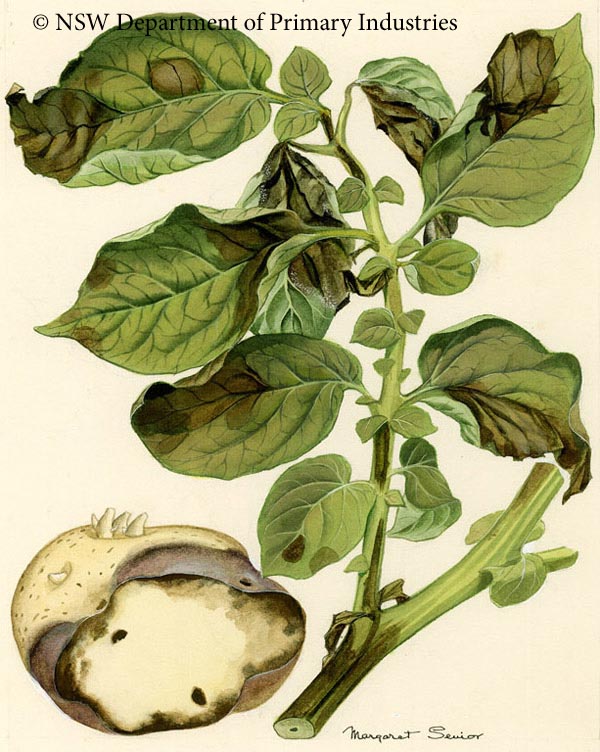 Oömyceten
Waterschimmels / eischimmels
Lijken op schimmels, maar meer verwant aan algen
Celwand van cellulose
Zwemmende sporen
Bekendste: aardappelziekte (Phytophthora)
Ook valse meeldauw (opdracht)
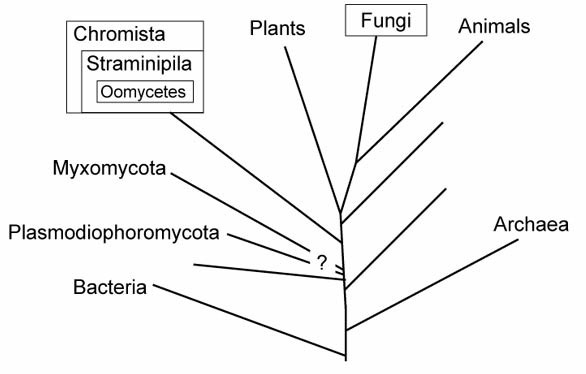 13
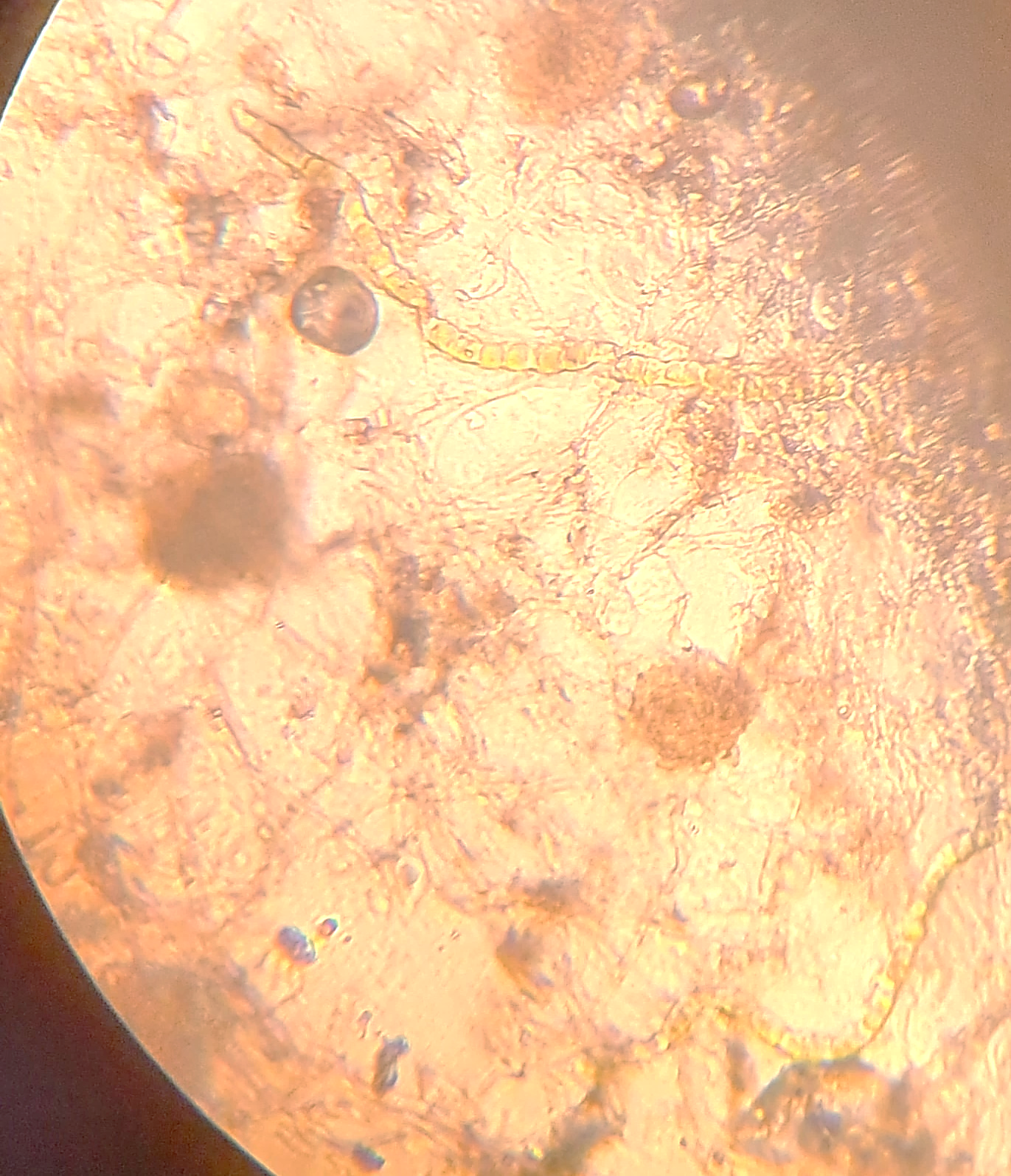 Opdracht: echte of valse meeldauw?
Plakband preparaat maken
Ascomyceet of oömyceet?
Met microscoop te zien 
Tussenschot in cellen?
Aseksuele sporen: conidia of sporangia?
Overlevingsstructuur: cleistothecia of oöspore?
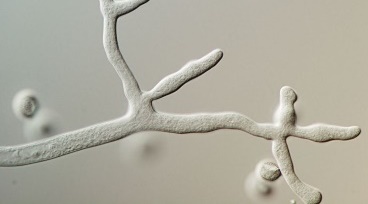 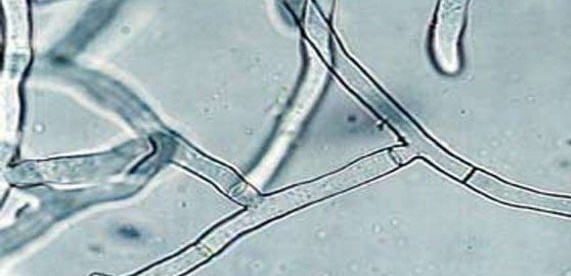 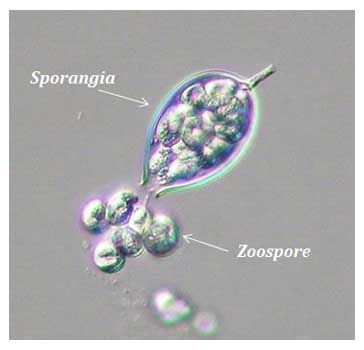 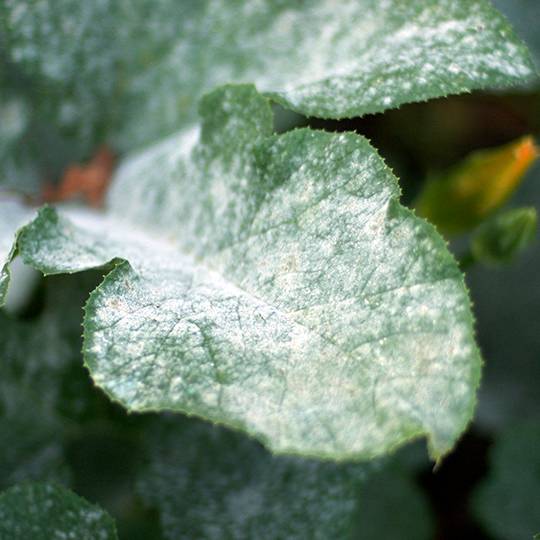 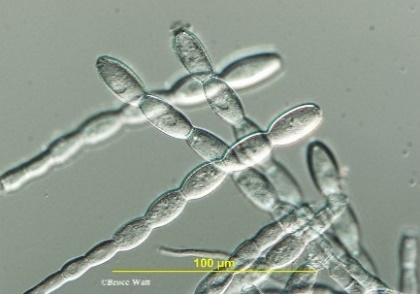 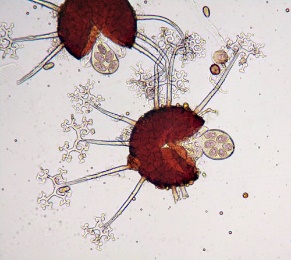 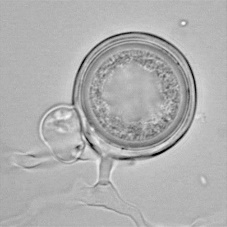 14
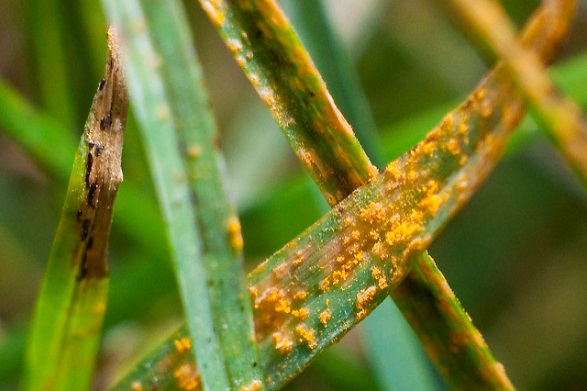 Pathogeen levensstijl
Biotroof
Leeft van levende cellen
Sterk gespecialiseerd: co-evolutie

Necrotroof
Dood plantencellen
Veel verschillende waardplanten
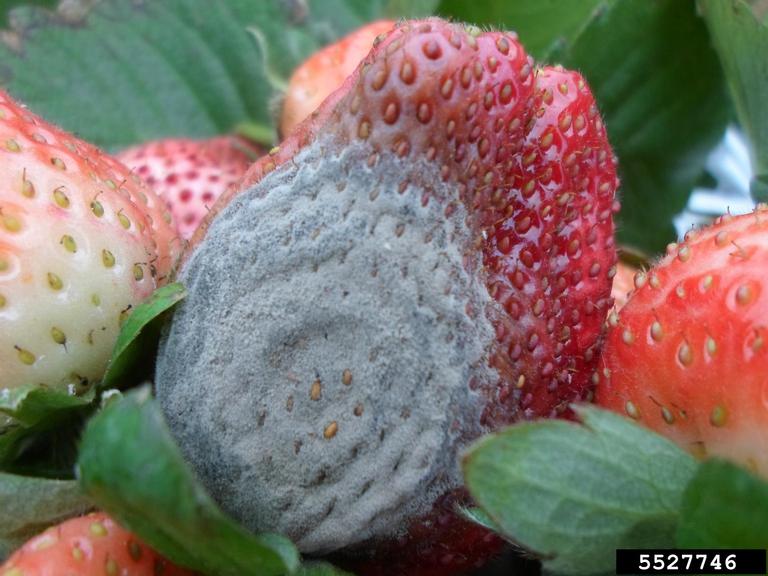 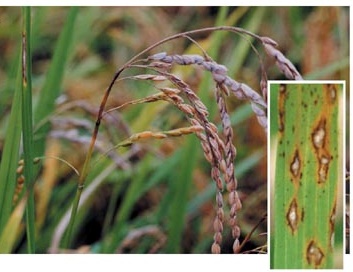 15
Hoe kom je als pathogeen een plant binnen?
Hoe kom je een plantencel binnen?
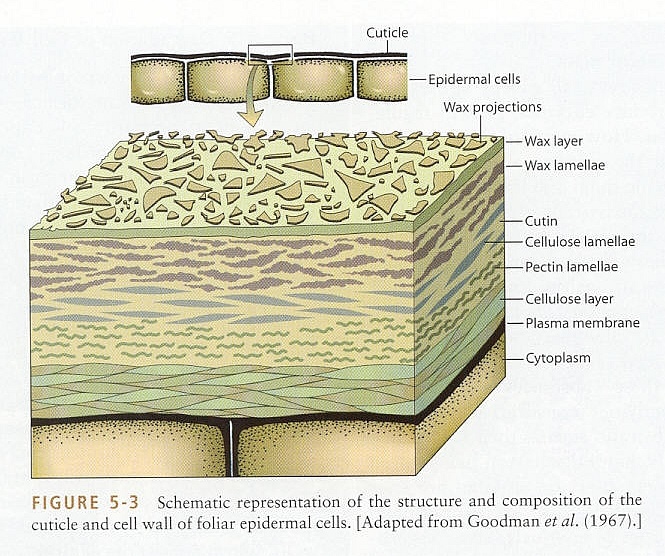 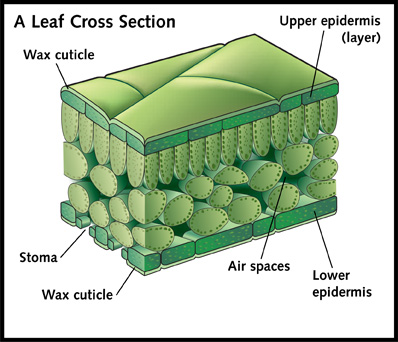 16
Studiekeuzecheck LSC
16
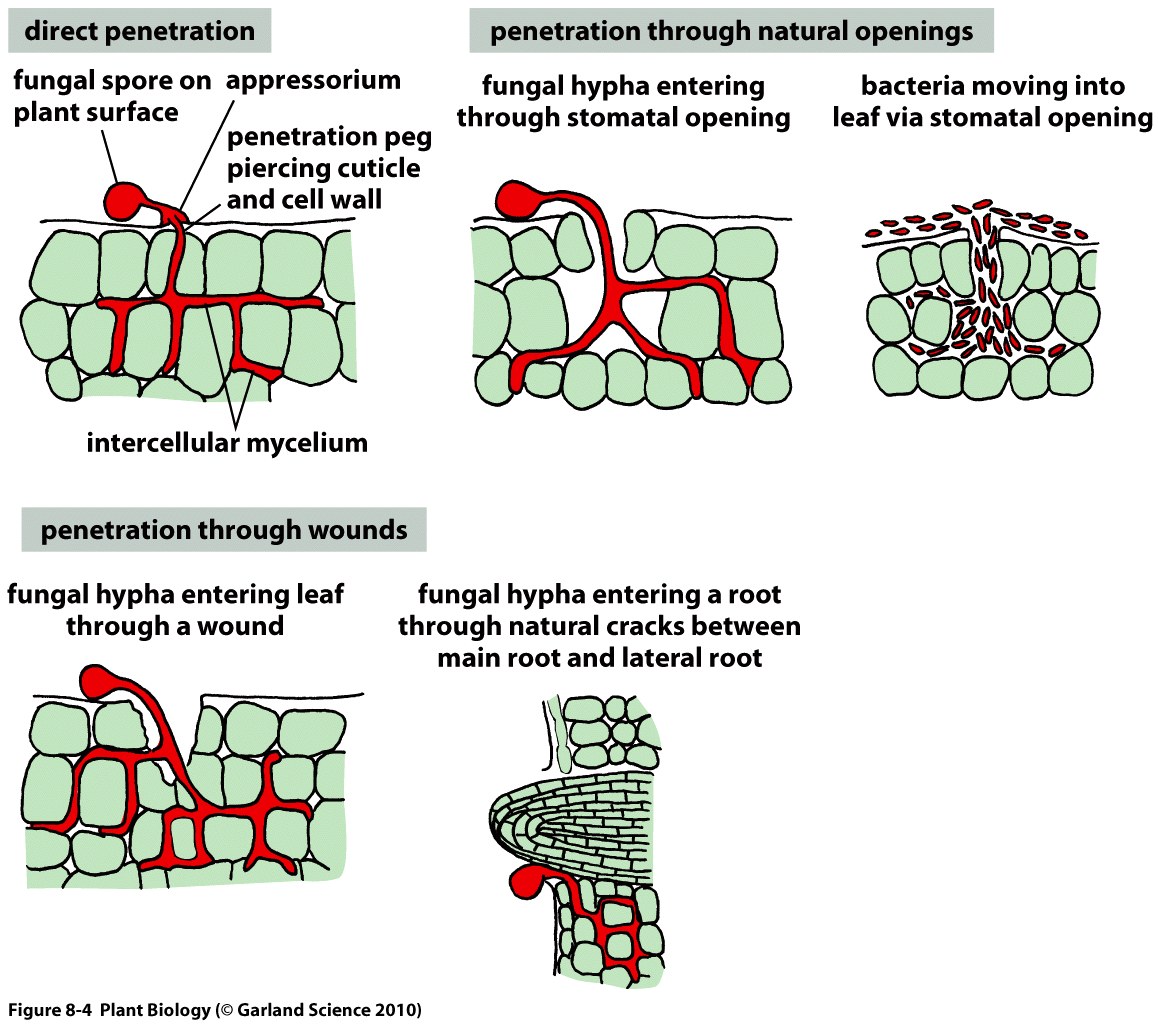 Binnendringen direct door celwand heen

Of via natuurlijke openingen of wondjes
17
Directe penetratie dmv appressoria
Structuur van sommige schimmels en oömyceten: zoals meeldauw
Extreem hoge druk (80 bar)
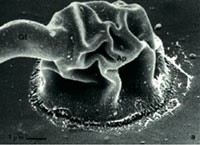 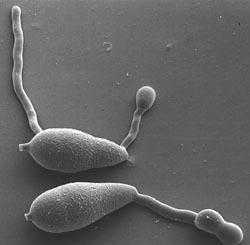 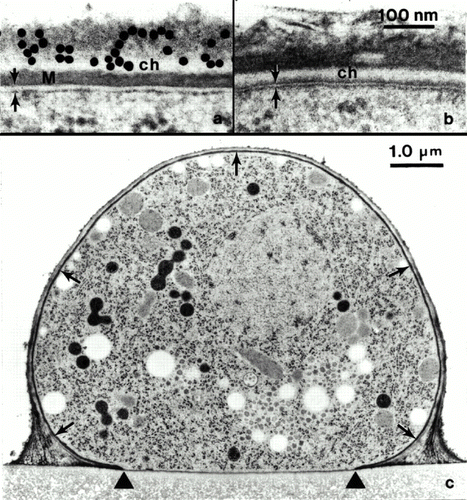 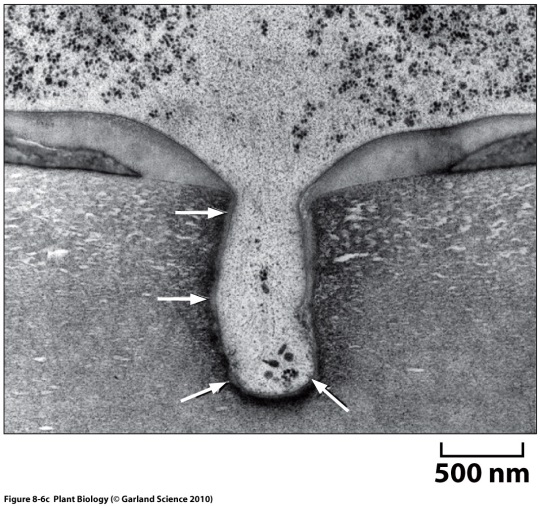 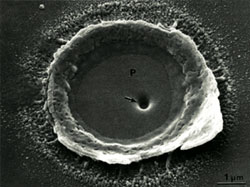 18
Eenmaal in de plant: voeding opnemen
Bijvoorbeeld via haustoria
Intieme interactie!
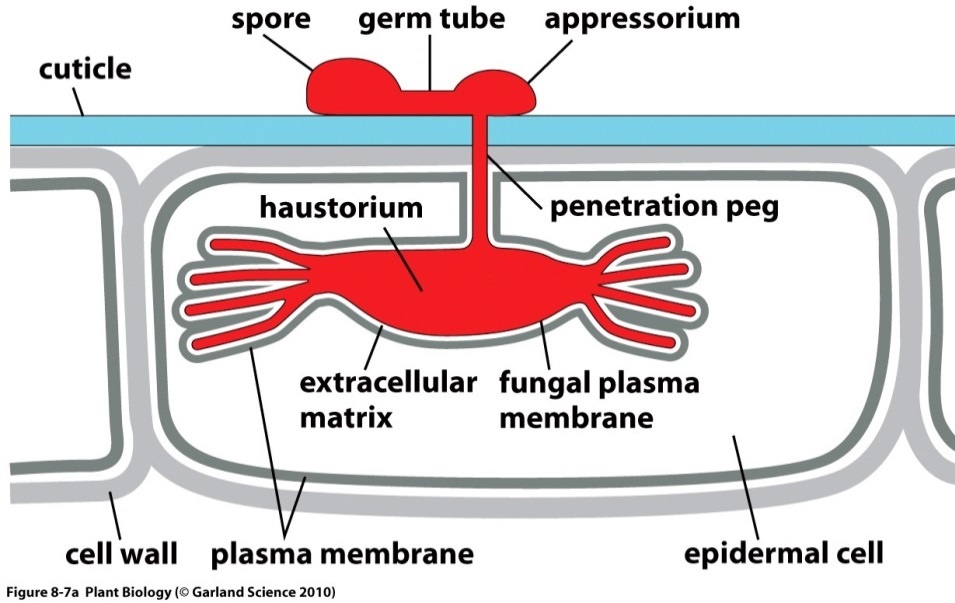 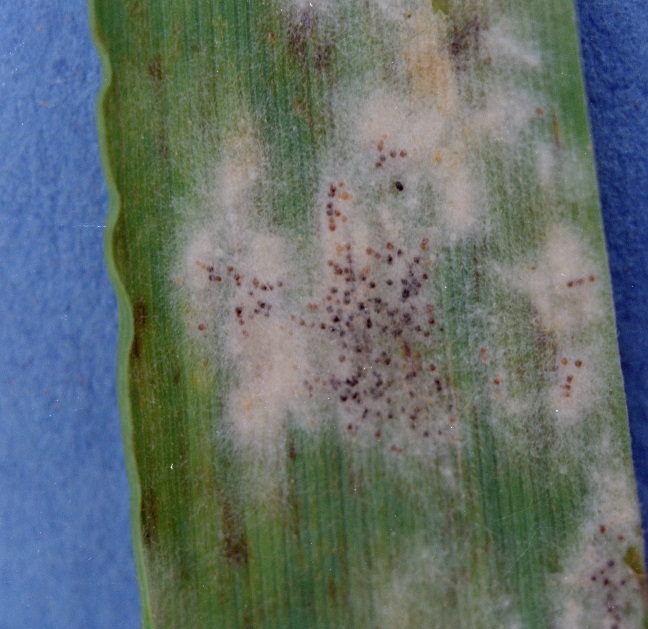 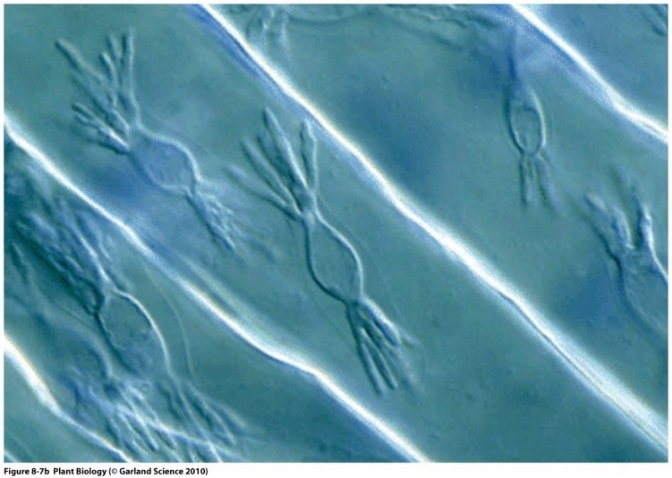 19
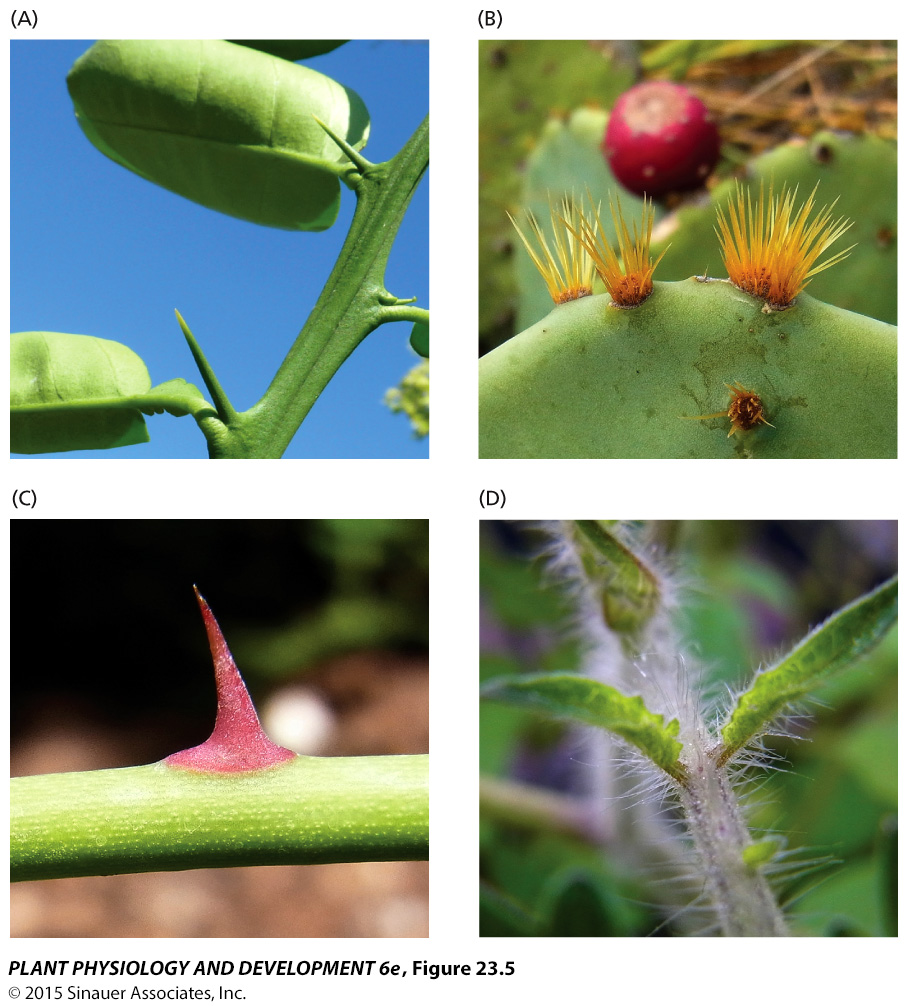 Plantenafweer
Fysieke verdediging
Stekels
Doorns
Kristallen 
Bladharen (trichomen)
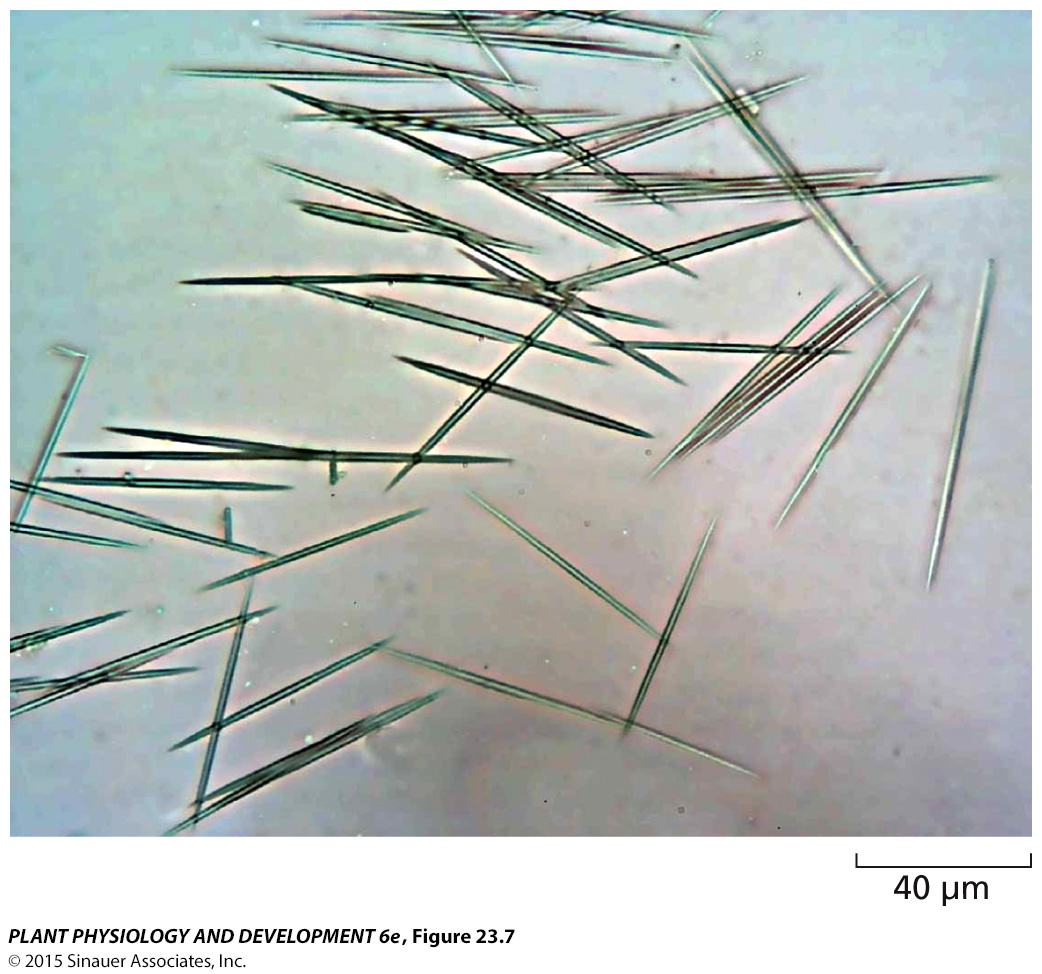 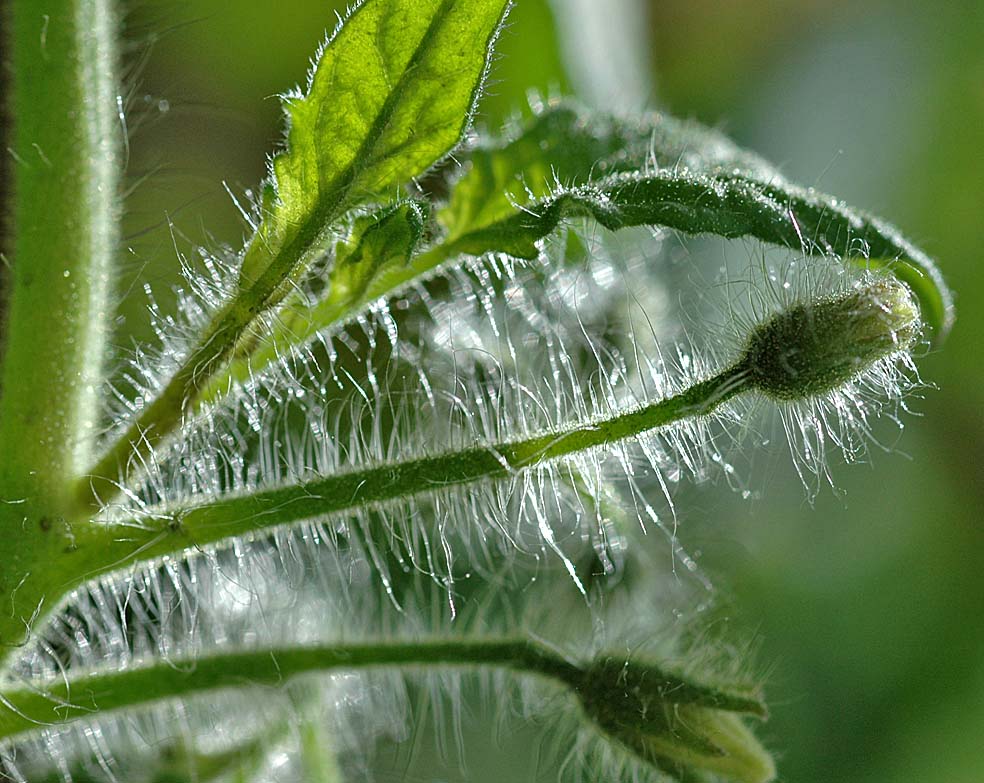 20
Chemische verdediging: opdracht trichomen
Bladharen 
Klierharen = ‘glandulaire’ trichomen
Productie gespecialiseerde metabolieten
	Essentiële oliën

Preparaat van trichomen maken
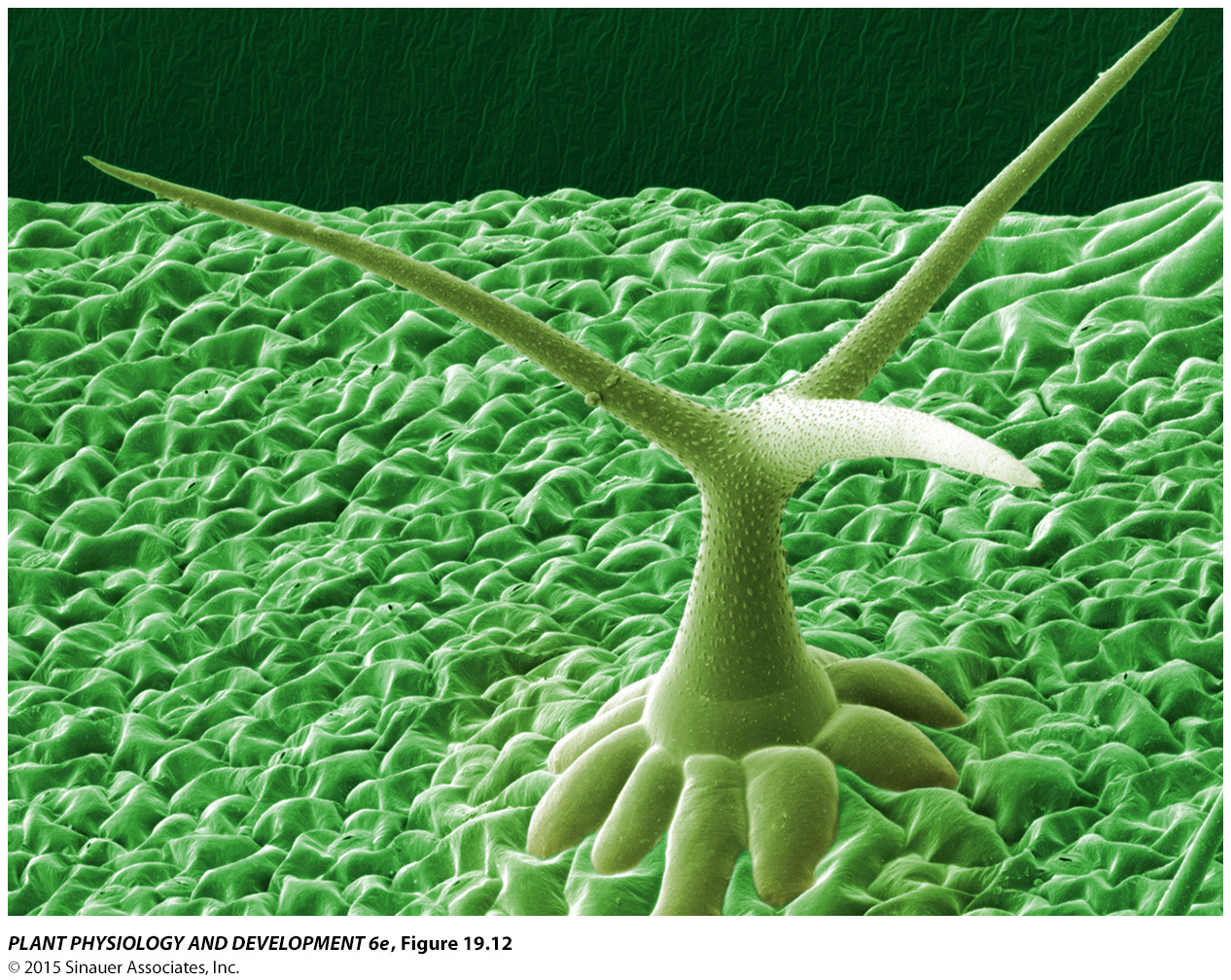 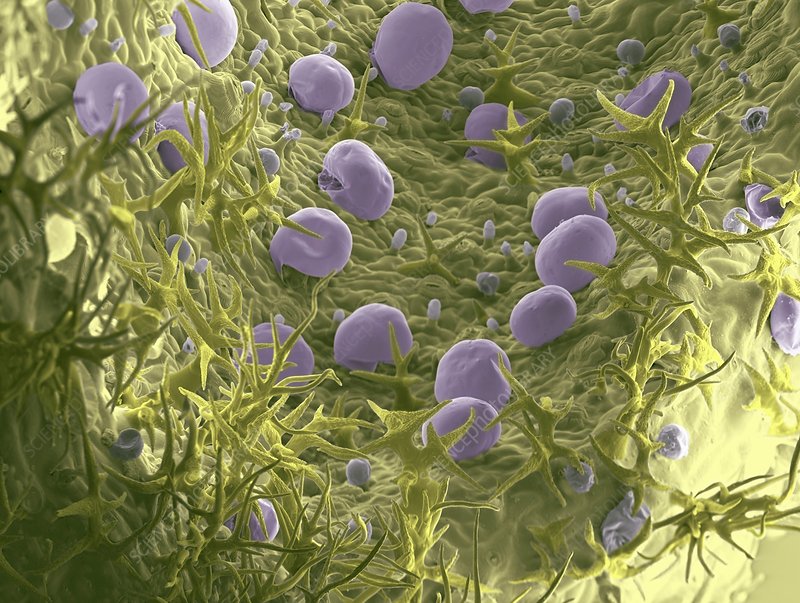 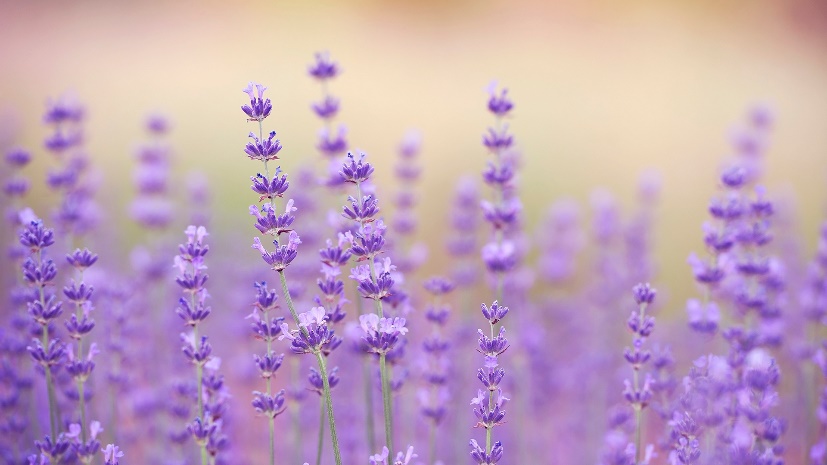 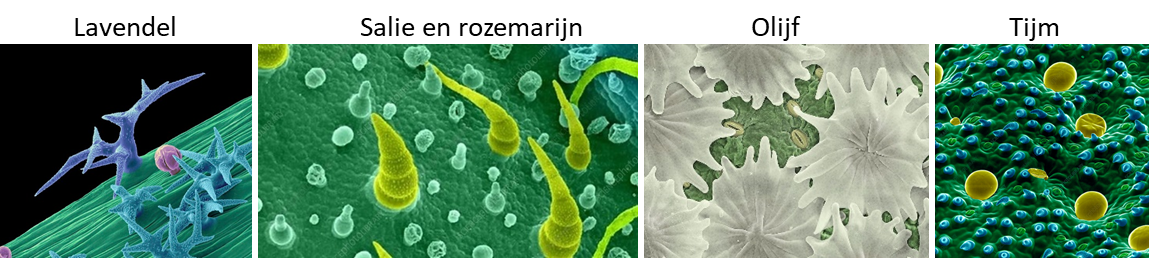 21
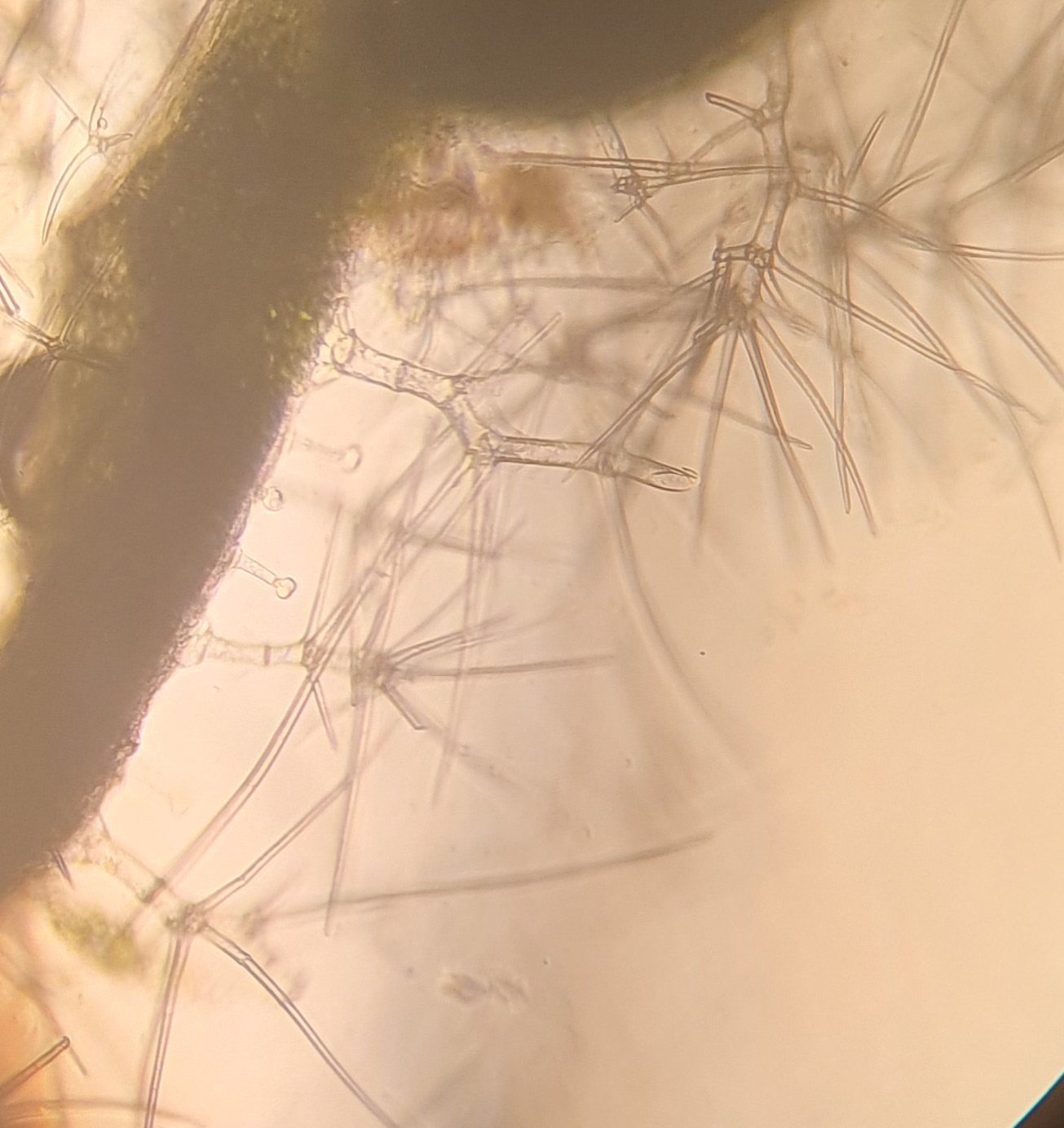 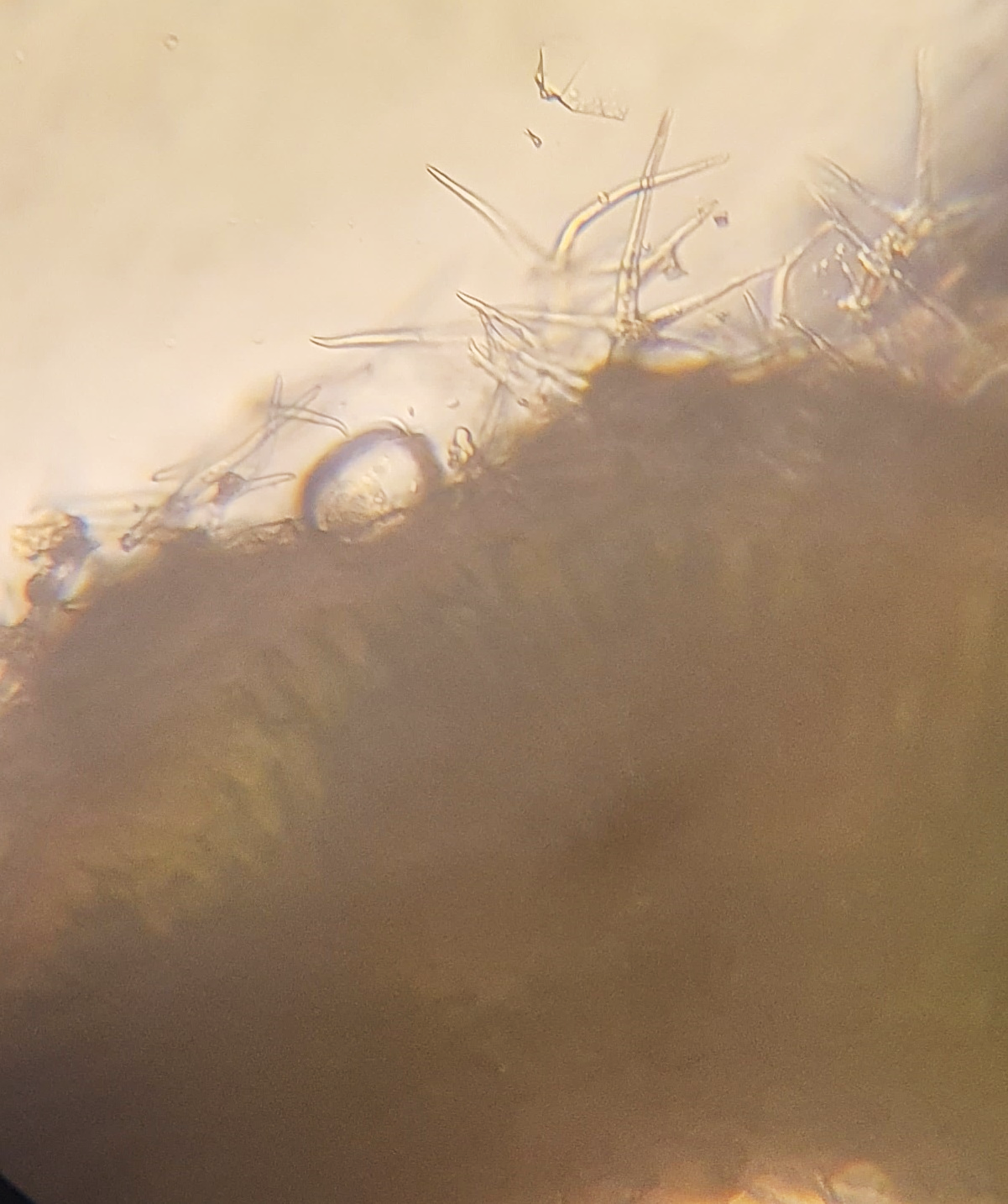 22
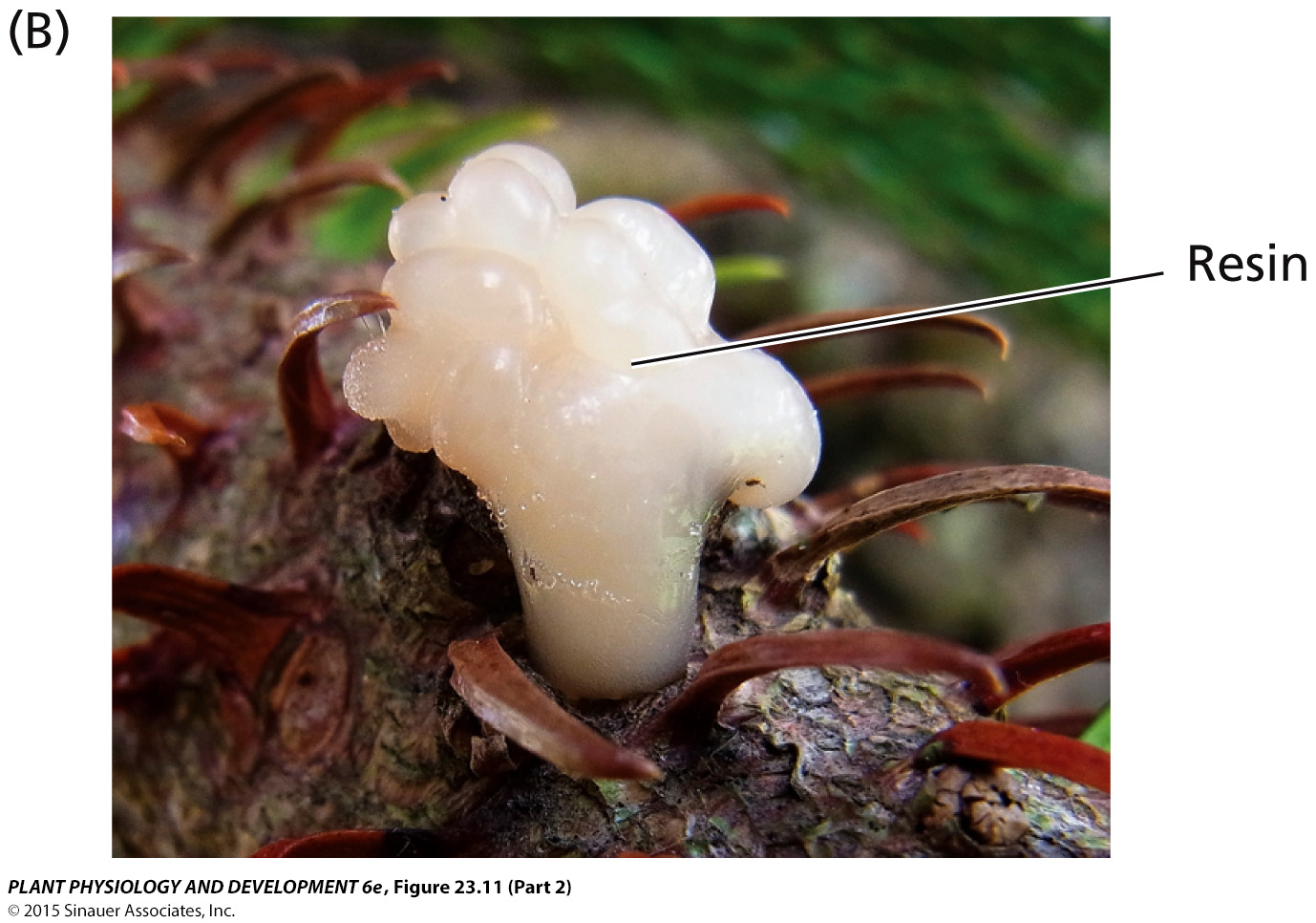 Chemische verdediging
Gifstoffen – bijvoorbeeld opium
Hars
Latex 
Is ‘duur’!
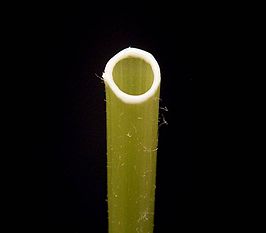 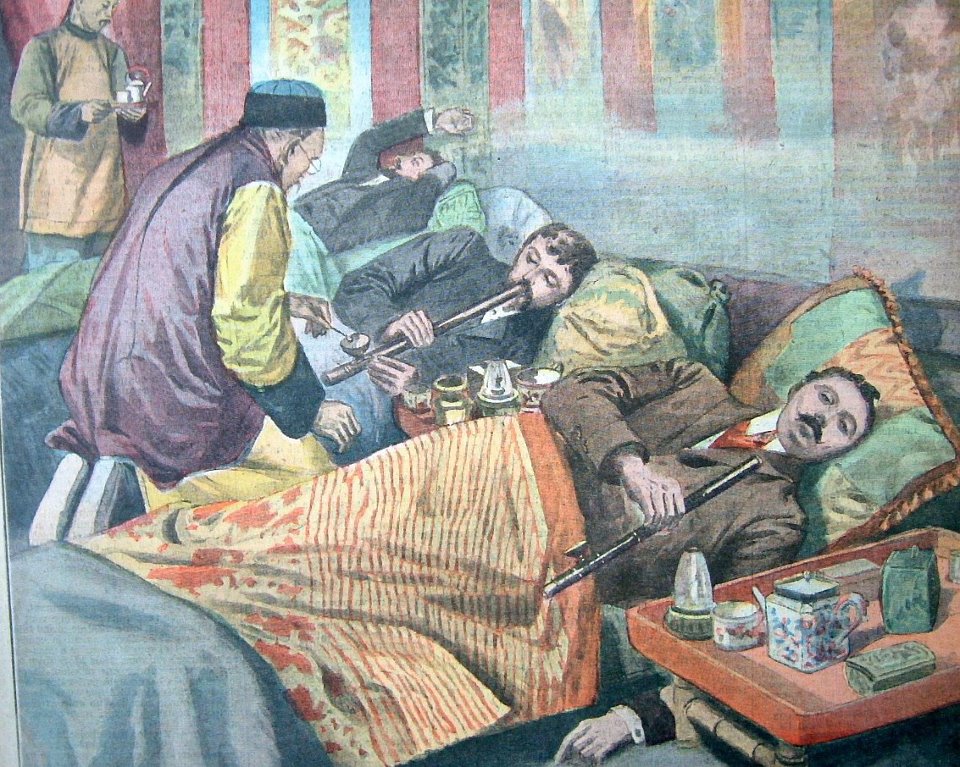 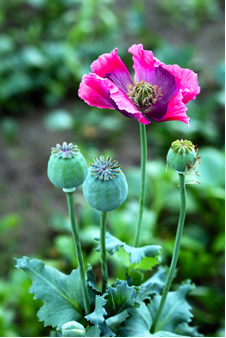 23
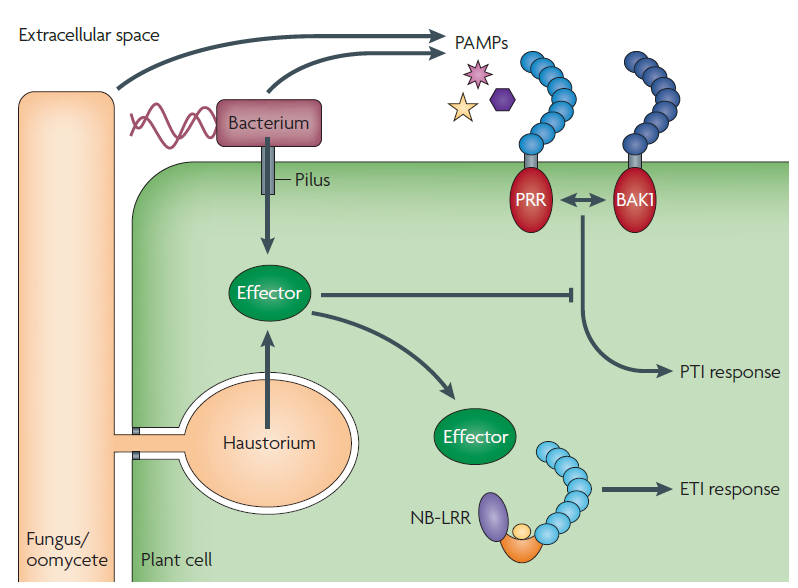 Moleculaire oorlog
Meeste afweer wordt pas geïnduceerd na herkennen van een pathogeen

Productie van gifstoffen
Verdikken van de celwand
Lokale celdood
Sluiten van huidmondjes
Etc…
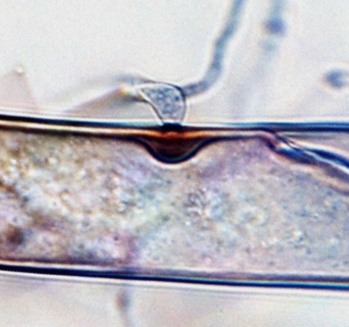 24
Extra tip: Bacterie Anabeana azolla in kroosvaren
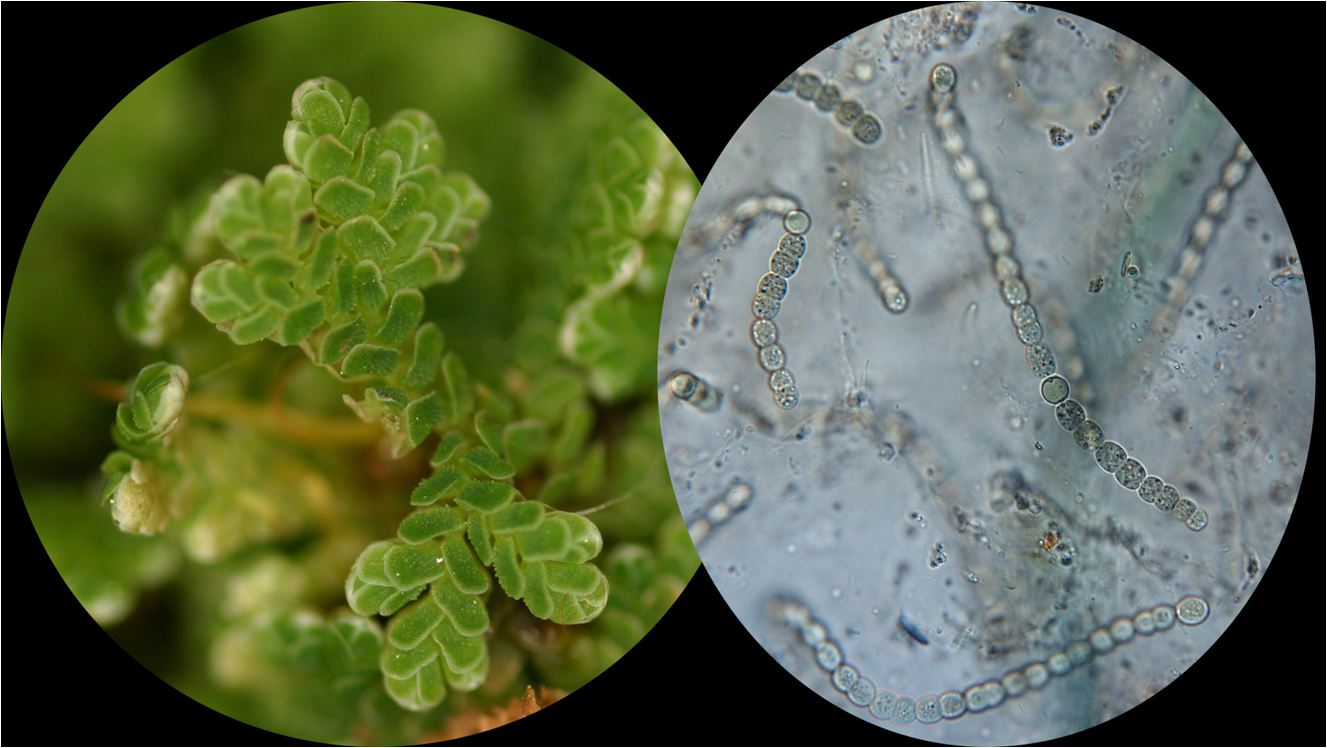 Symbiose met Azolla kroosvaren
Stikstofixatie
Vormt koloniën

‘Haksel’ preparaat maken
Wil je hier een les over geven?

E-mail me dan voor lesmateriaal
Of kijk bij W35 op presentaties vmbo 2023 Aard van het beestje | Nederlands instituut voor Biologie (nibi.nl)
25
Aan de slag!
Werk samen in 2-tallen 
Verdeel eventueel de opdrachten en wissel mooie preparaten uit om tijd goed te benutten

Opdrachten:			tips/aandachtspunten:
1. Meeldauwinfectie	druppel water op objectglas, daar plakband op plakken  geen dekglas nodig
2. Paddenstoelen 		stukje lamel bekijken, ook champignon heeft sporen
3. Bladharen		toorts heel mooi, gebruik scheermesje (pas op erg scherp!)
				
				Hergebruik object en dekglazen
26
Link opdrachten vandaag & eindtermen examenstof
Verschillende niveaus: 
cellen (sporen), 	weefsel/organen (paddenstoel)	         organisme (reproductie)             ecosysteem (parasitisme)




Cellen en celonderdelen (havo en vwo B2.1)
verschillen tussen verschillende typen ziekteverwekkers (B5.1 havo)
relaties in een voedselketen, zoals parasitisme (havo D4.1, vwo D5.1)
de afweermechanismen van planten herkennen (B5.1 vwo)
Levenscyclus eukaryoten (vwo E3.1, C2; havo C2); reproductie eukaryoten (havo en vwo E3)
Plantenveredeling (havo en vwo F2.3)
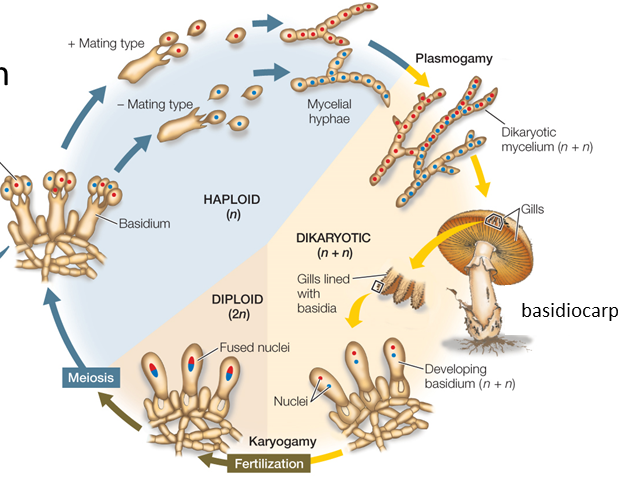 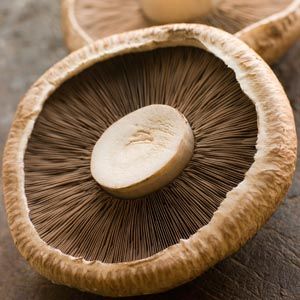 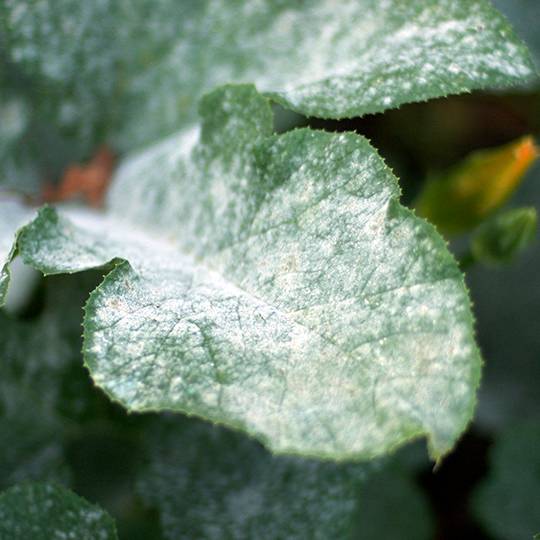 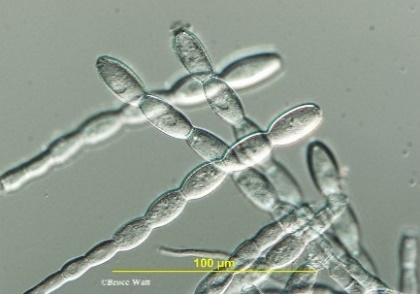 27
Realisatie dat planten niet saai zijn en zelfs een eigen afweersysteem hebben!
Hoe kunnen we de kennis van vandaag gebruiken voor een duurzamere wereld?
28
Veredeling voor meer weerstand in gewassen
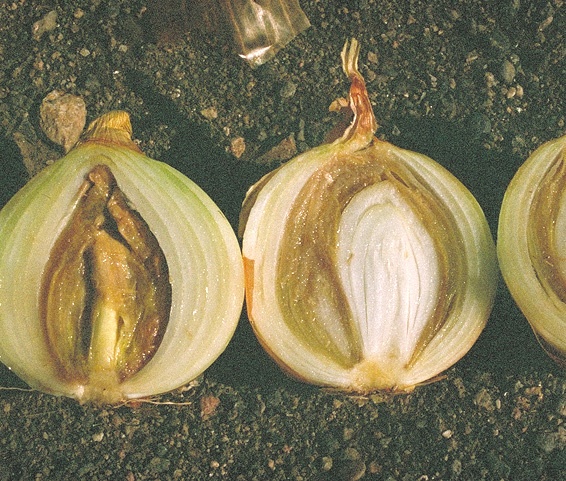 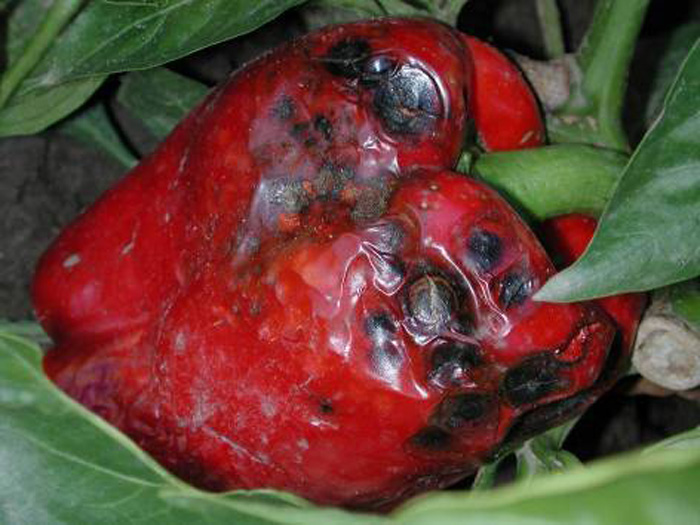 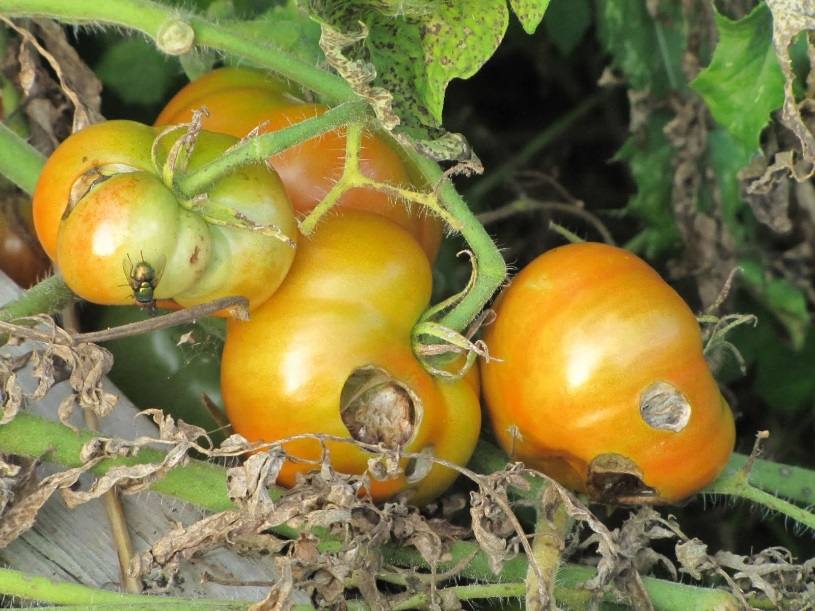 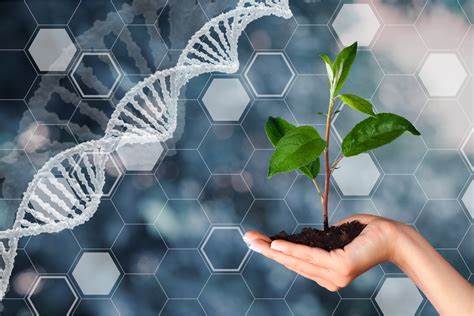 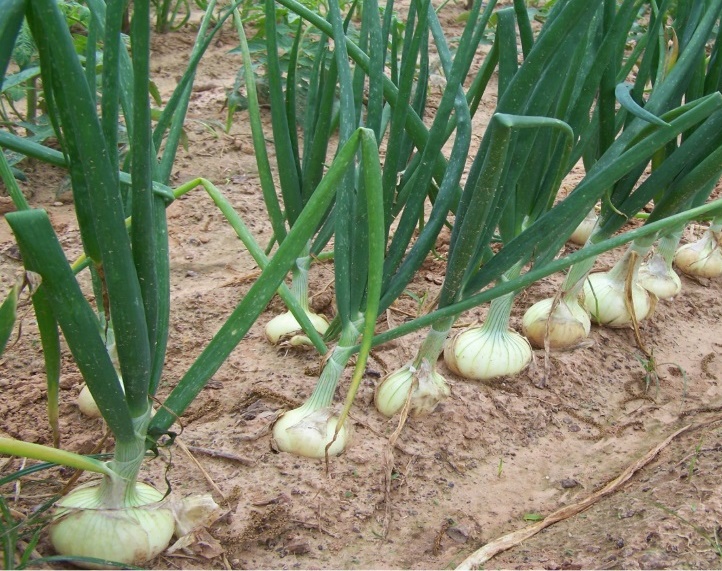 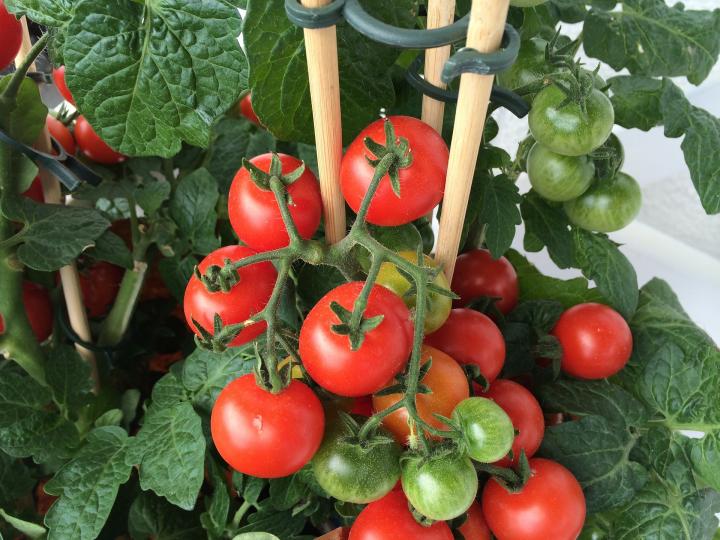 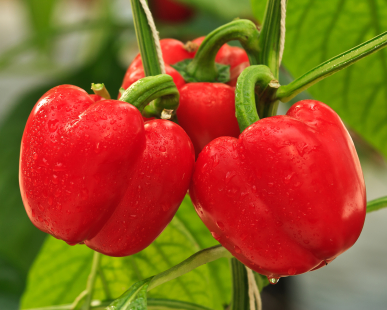 29
30
Studiekeuzecheck LSC
Infectiecyclus echte meeldauw
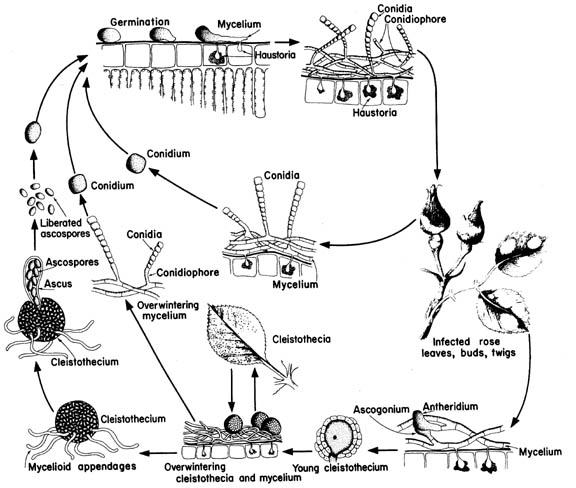 31